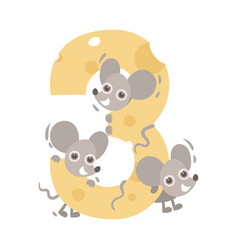 Математика
2 клас
Дія ділення
Урок 83
Таблиця ділення на 3. Розв’язування задач на зменшення числа в кілька разів.
Організація класу
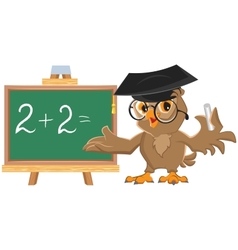 Математика – наука
Точна і серйозна.
І прожить без неї нам 
Навіть дня не можна.
Міркуємо – швидко!
Відповідаємо – правильно!
Лічимо – точно!
Пишемо – гарно!
План уроку
Назви компоненти і результати дії в кожній рівності
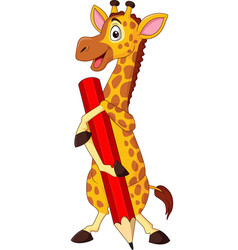 15       :       3     =       5
2       ·         9    =     18
ділене
частка
перший
множник
добуток
дільник
другий
множник
100     –     40     =     60
58    +         27    =   83
перший
доданок
від’ємник
сума
другий
доданок
Зменшу-ване
різниця
Усний рахунок
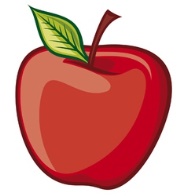 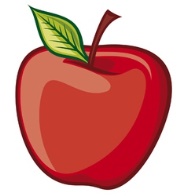 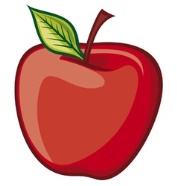 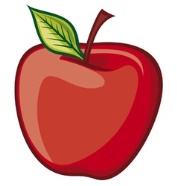 2·7 = 14
14:2 = 7
4 : 2 = 2
2·6 = 12
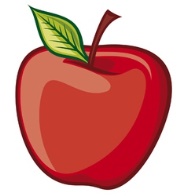 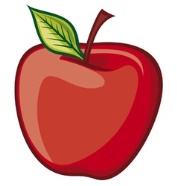 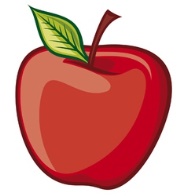 2·3 = 6
2·4 = 8
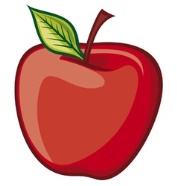 16:2 = 8
6 : 2 = 3
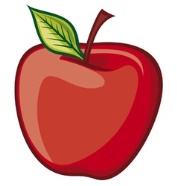 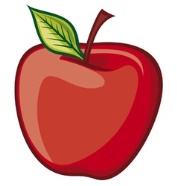 8 : 2 = 4
18:2 = 9
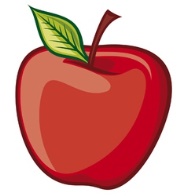 2·5 = 10
2·8 = 16
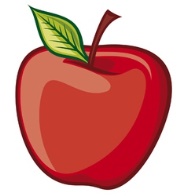 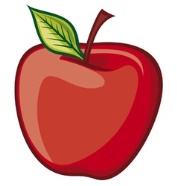 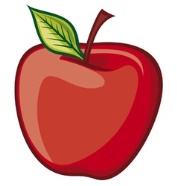 10:2 = 5
12:2 = 6
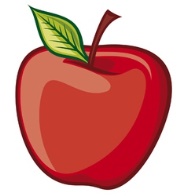 2·9 = 18
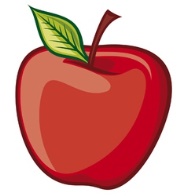 2·2 = 4
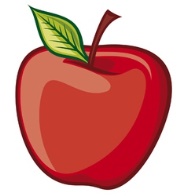 2:2 = 1
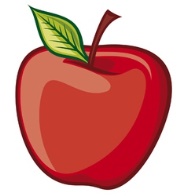 20:2 = 10
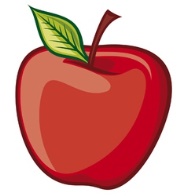 2·1 = 2
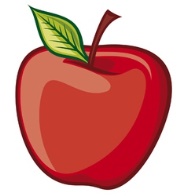 2·10 = 20
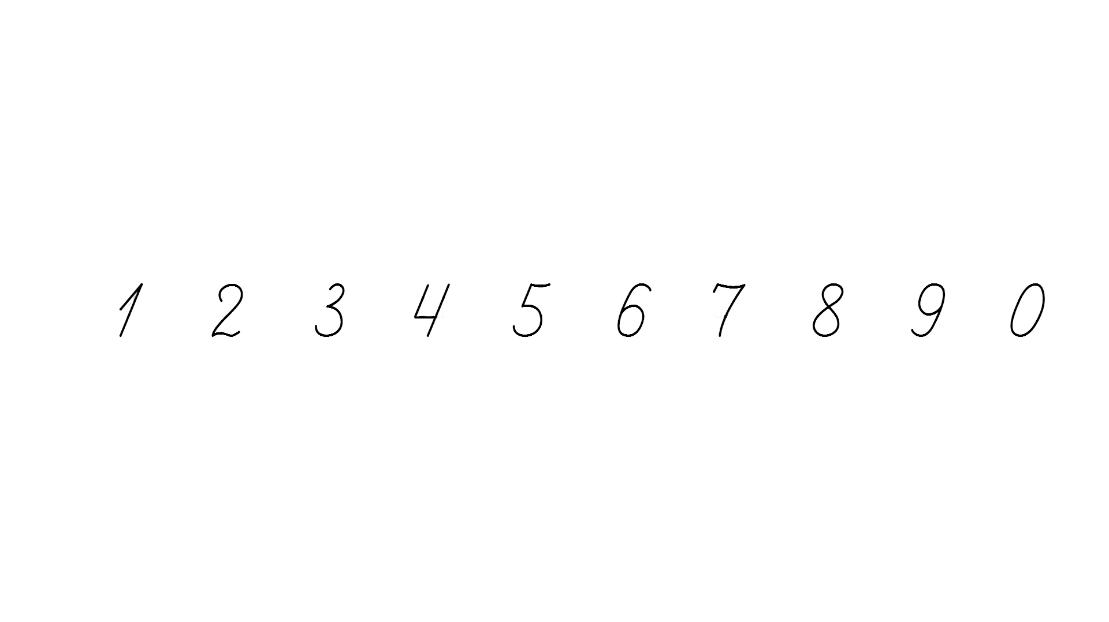 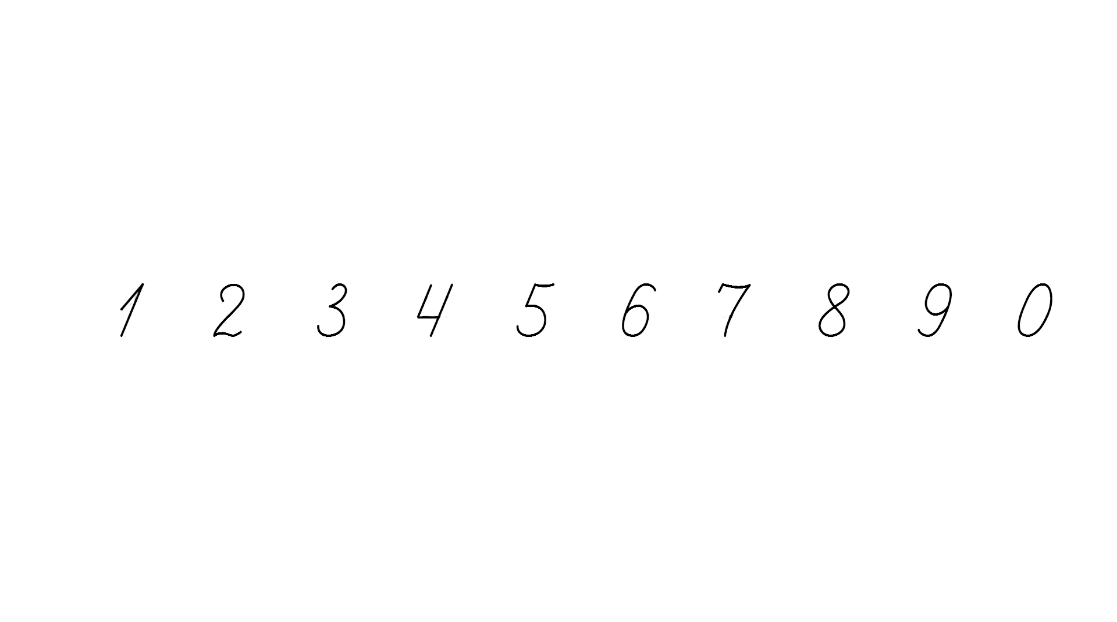 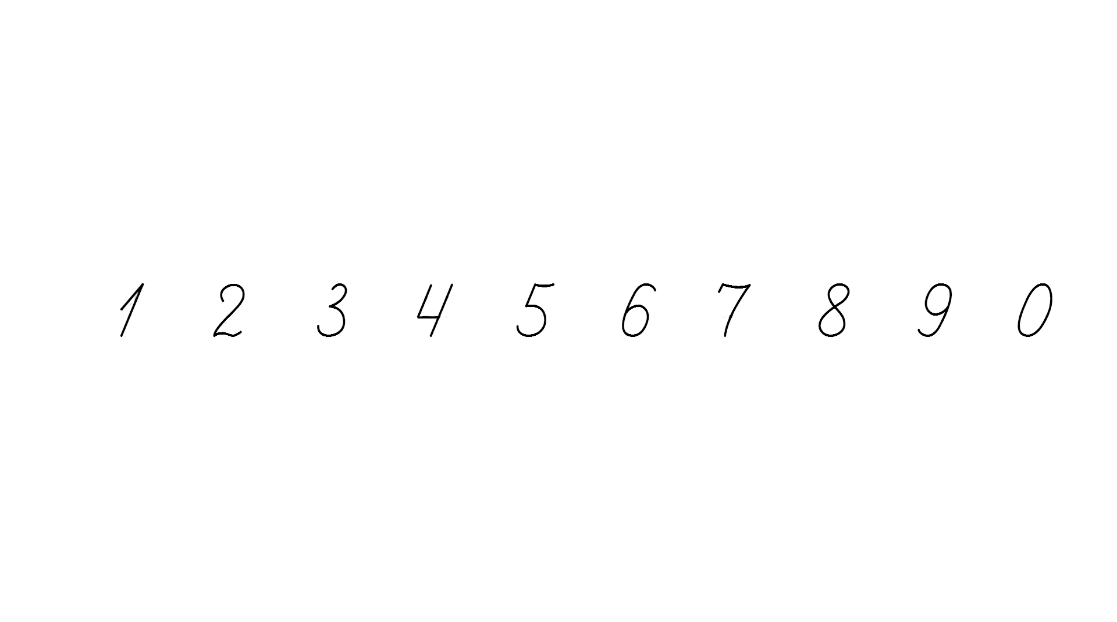 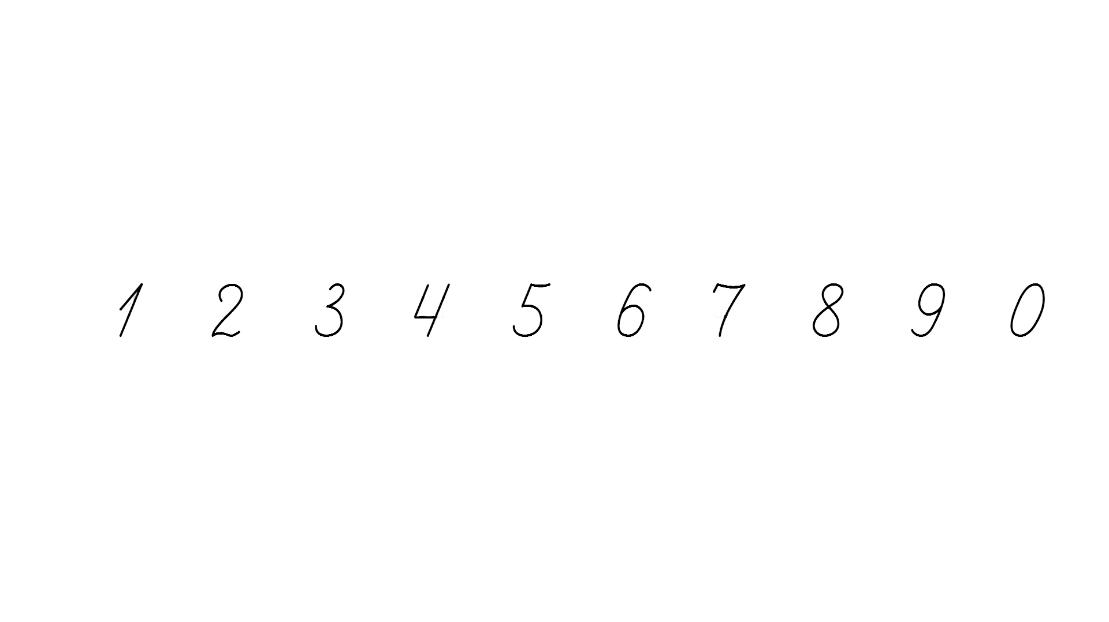 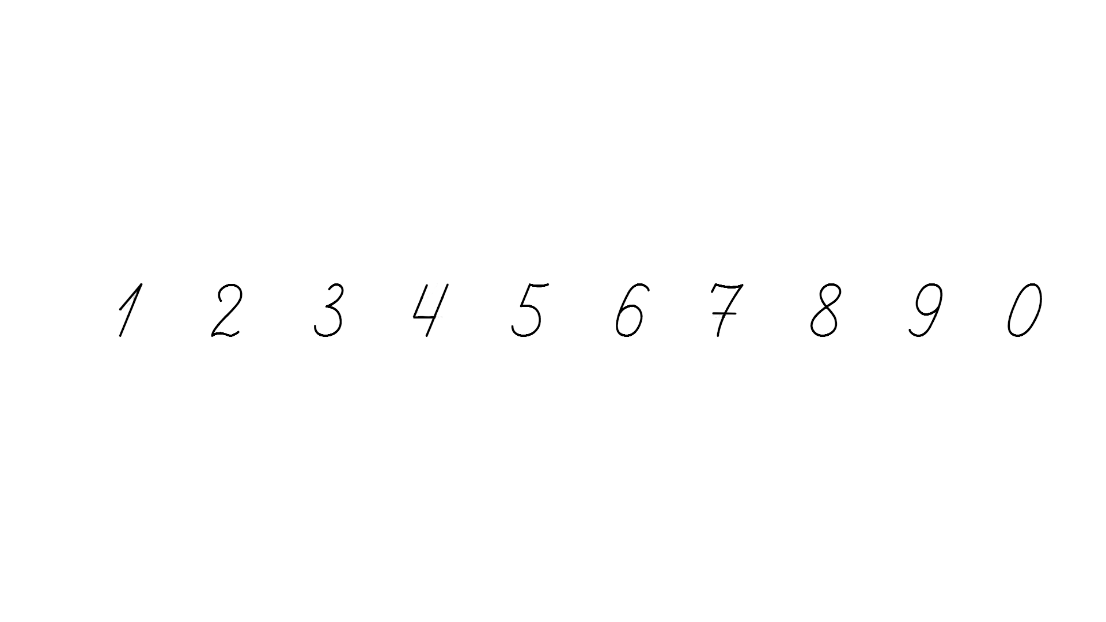 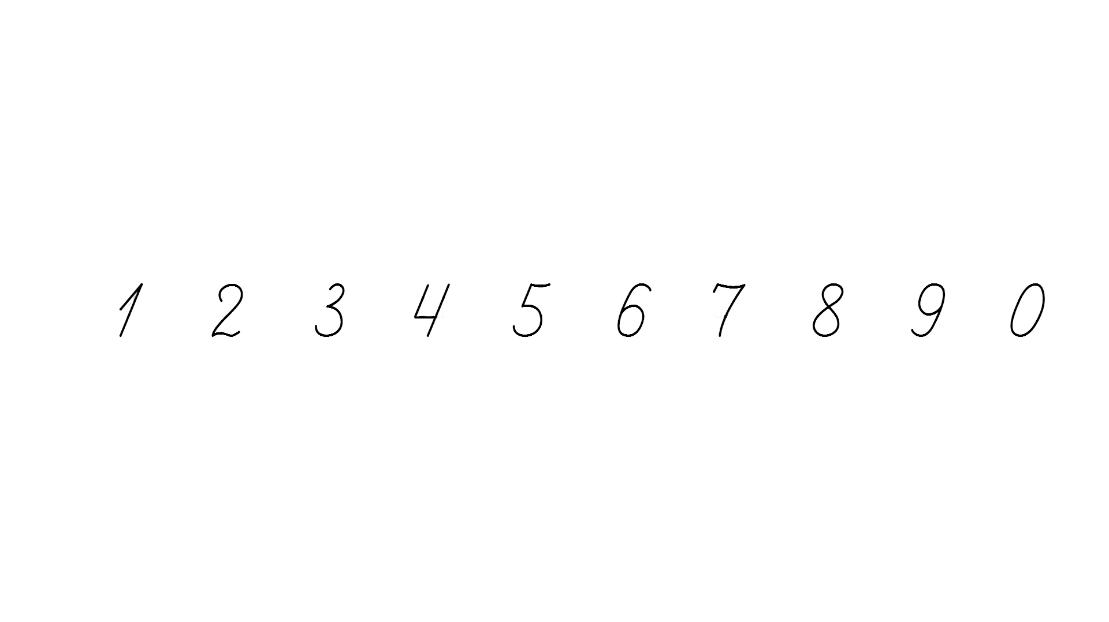 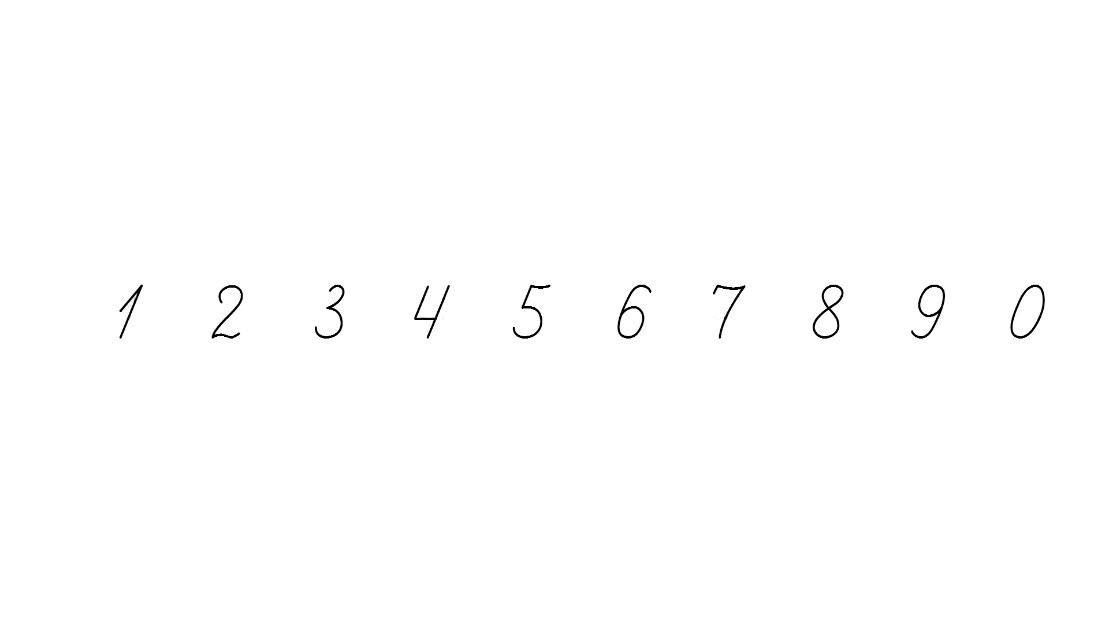 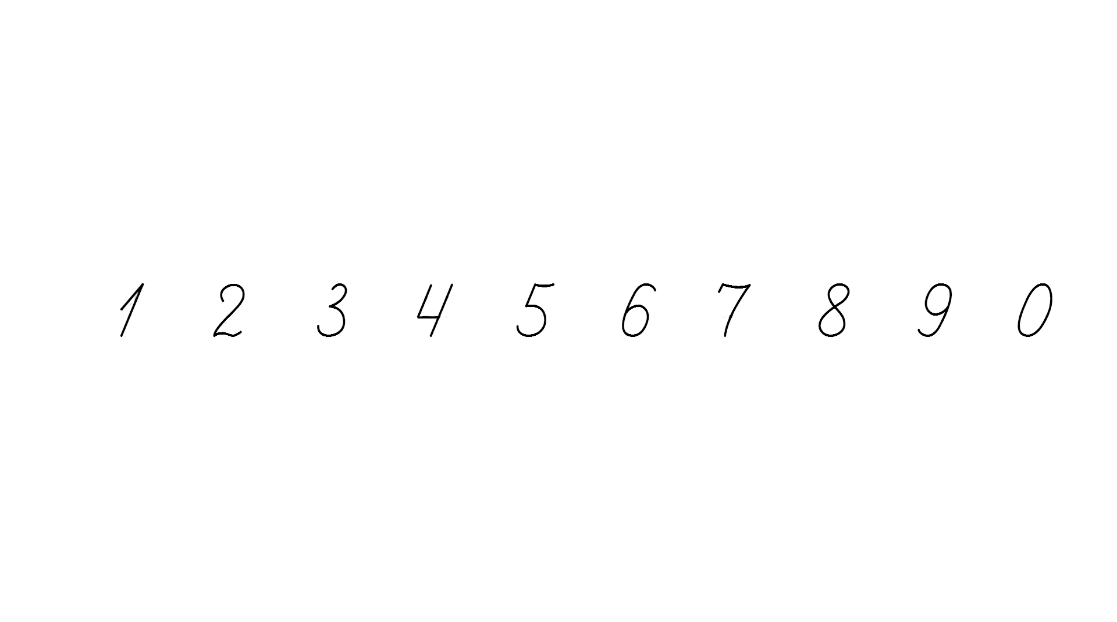 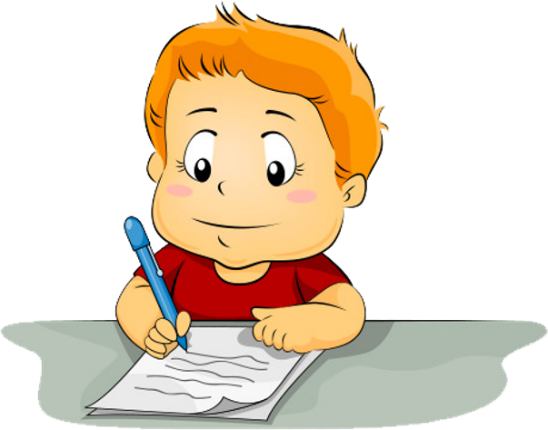 Взаємозв’язок множення і ділення
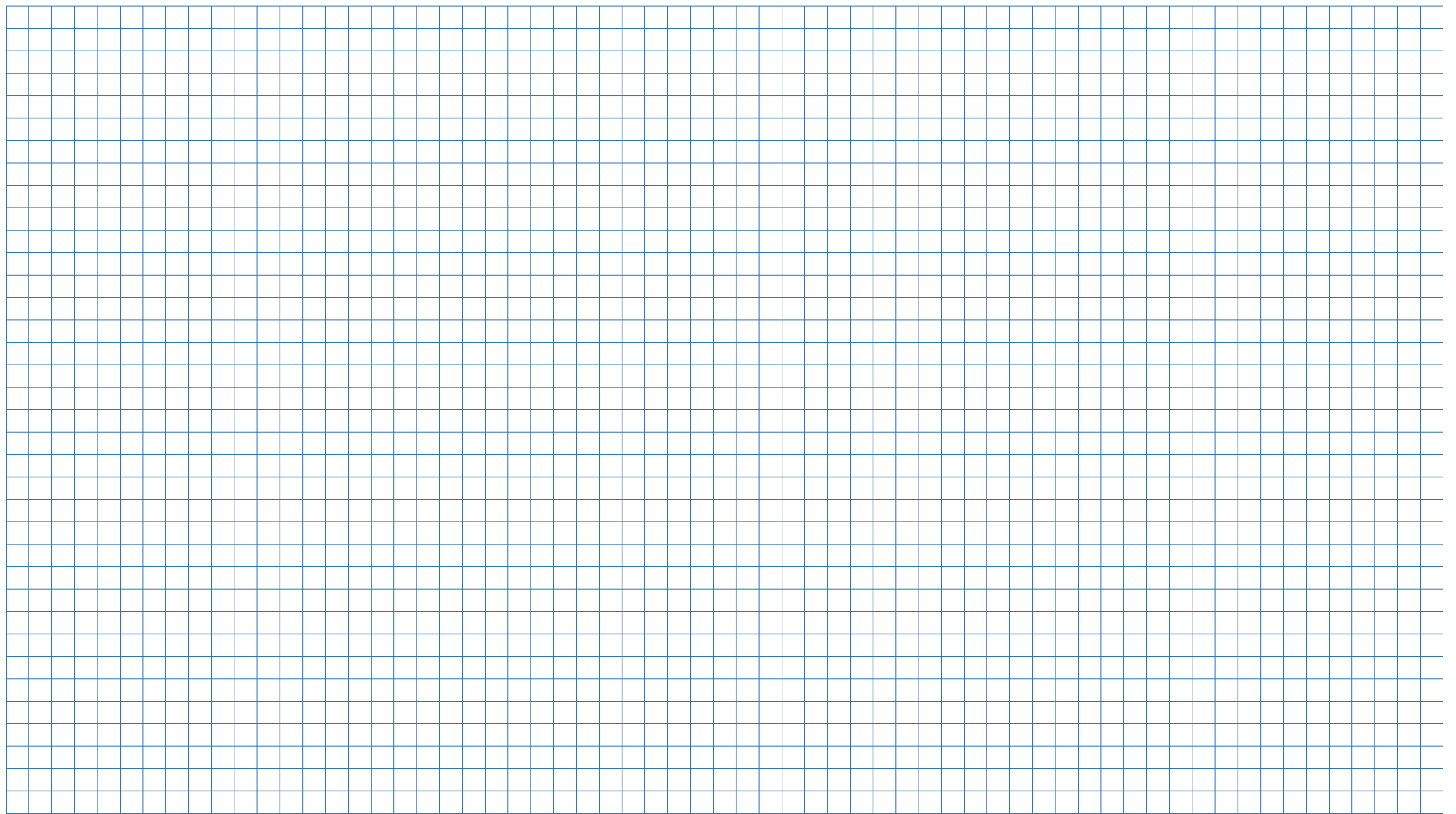 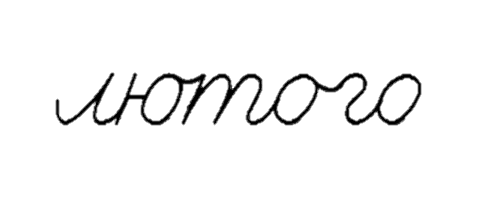 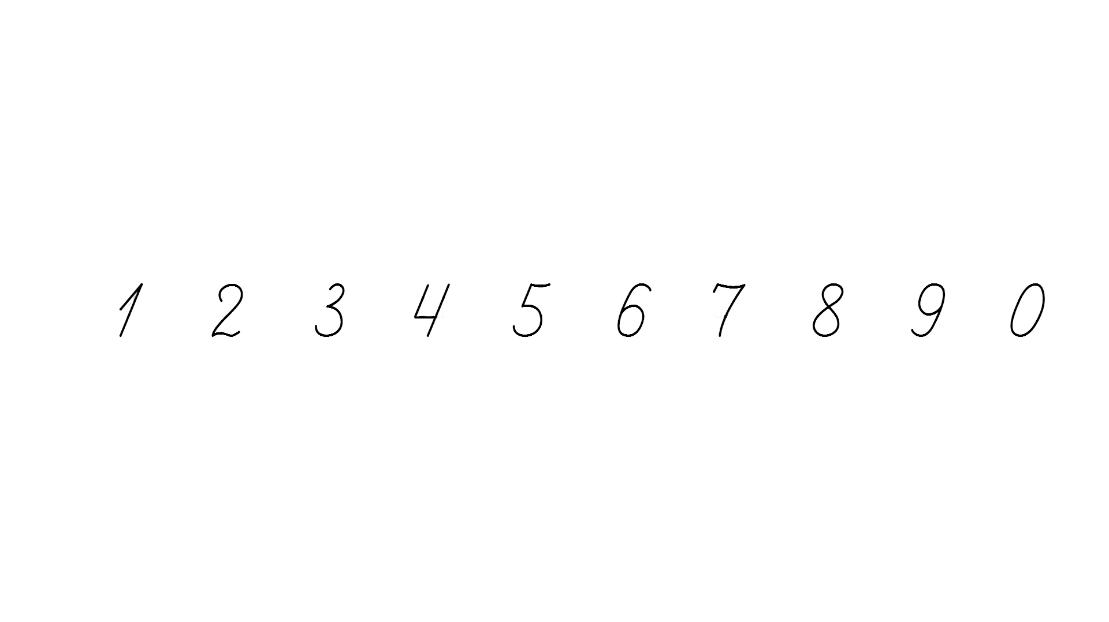 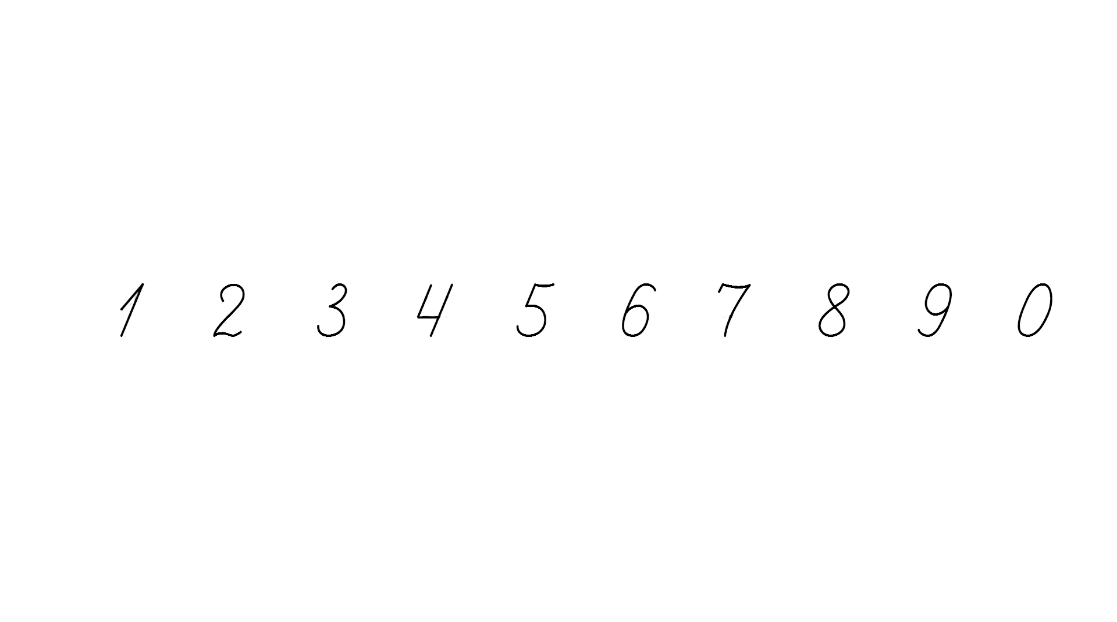 6 ∙ 3 =
18
Якщо добуток двох чисел поділити на один із множників, то дістанемо інший множник.
Складіть по дві рівності на множення і ділення з числами 2, 9, 18
3 ∙ 6 =
18
18 : 6 =
3
18 : 3 =
6
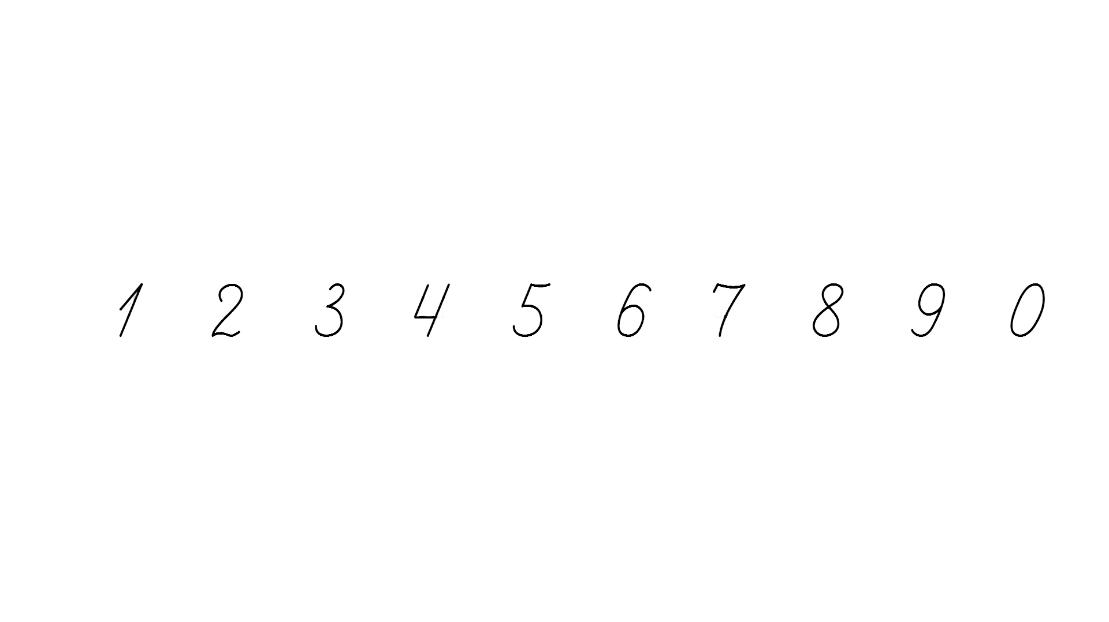 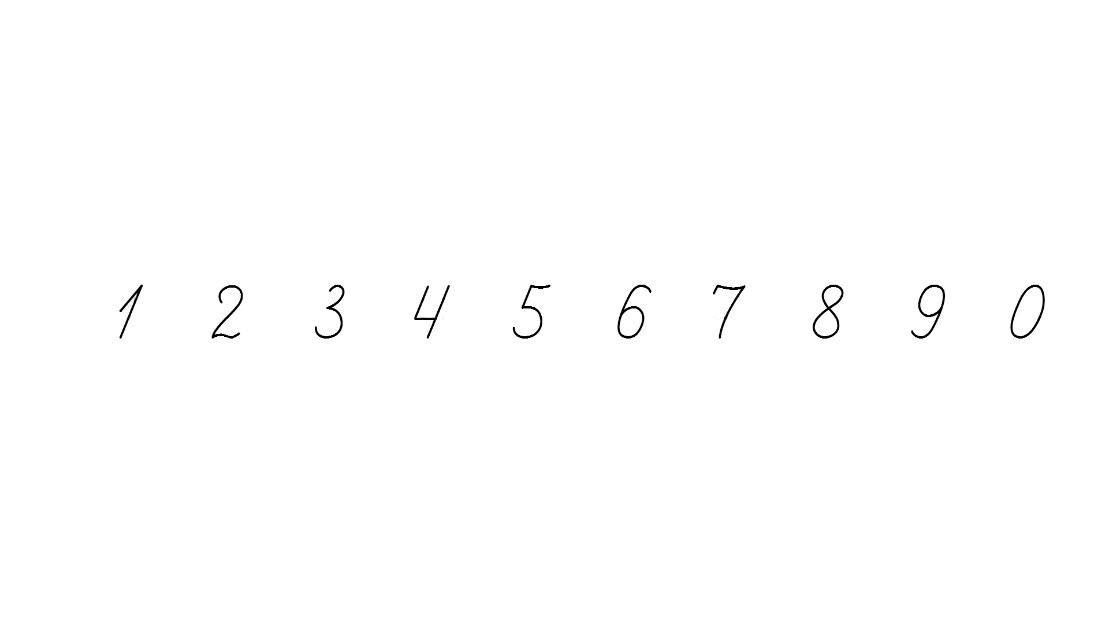 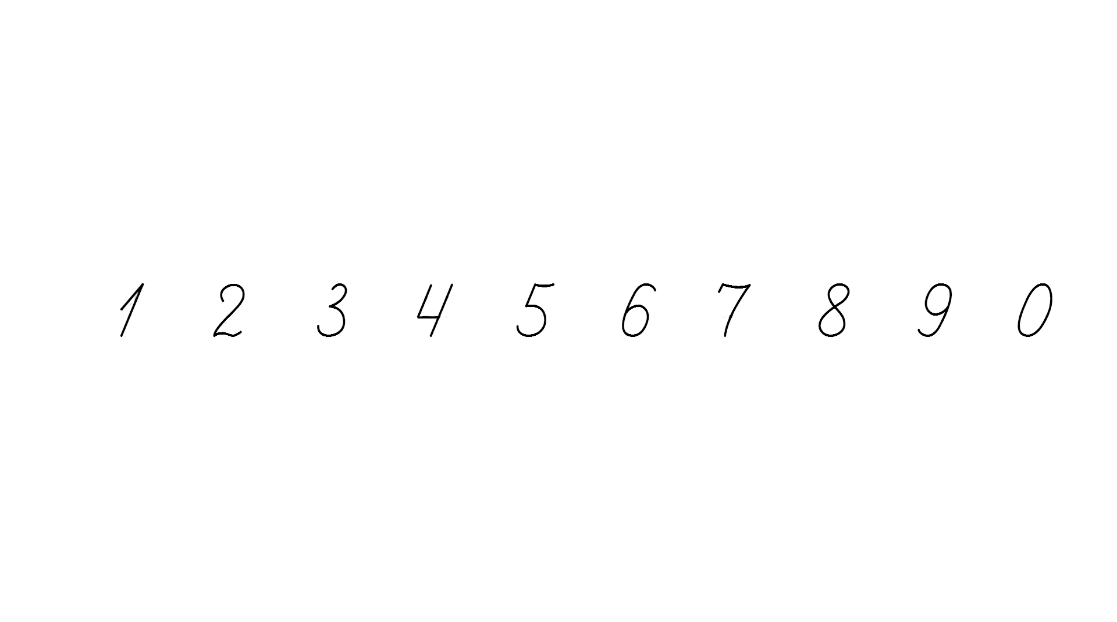 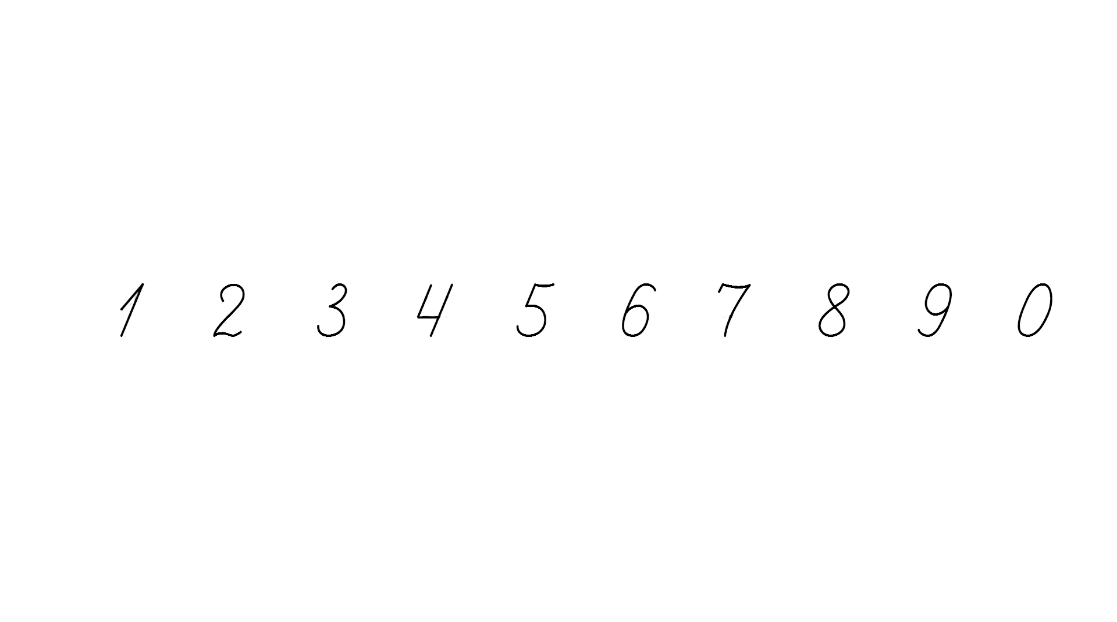 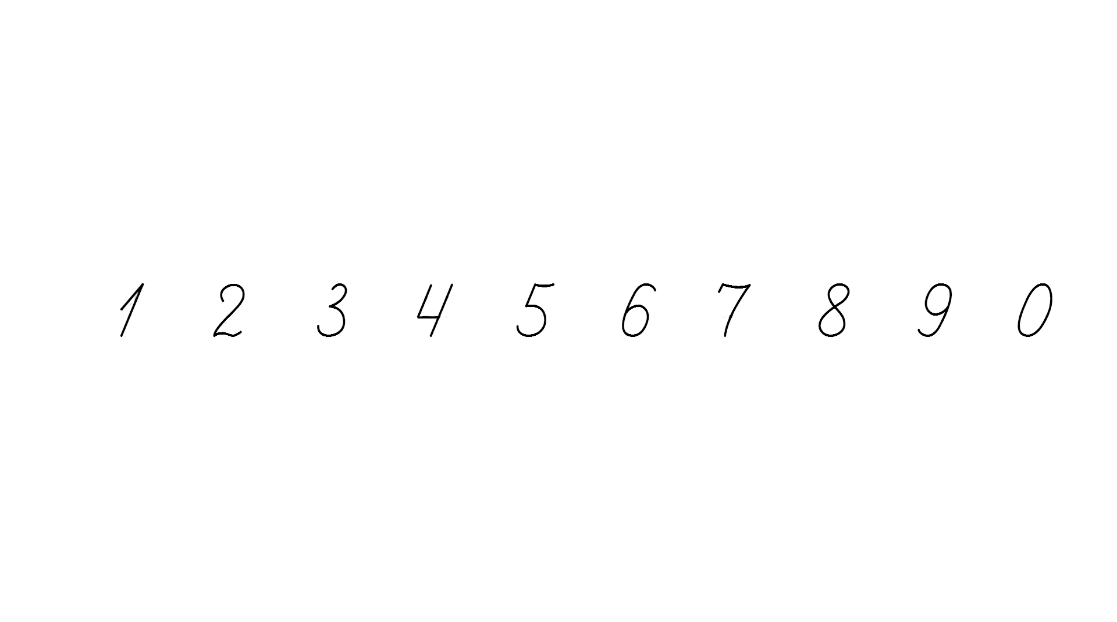 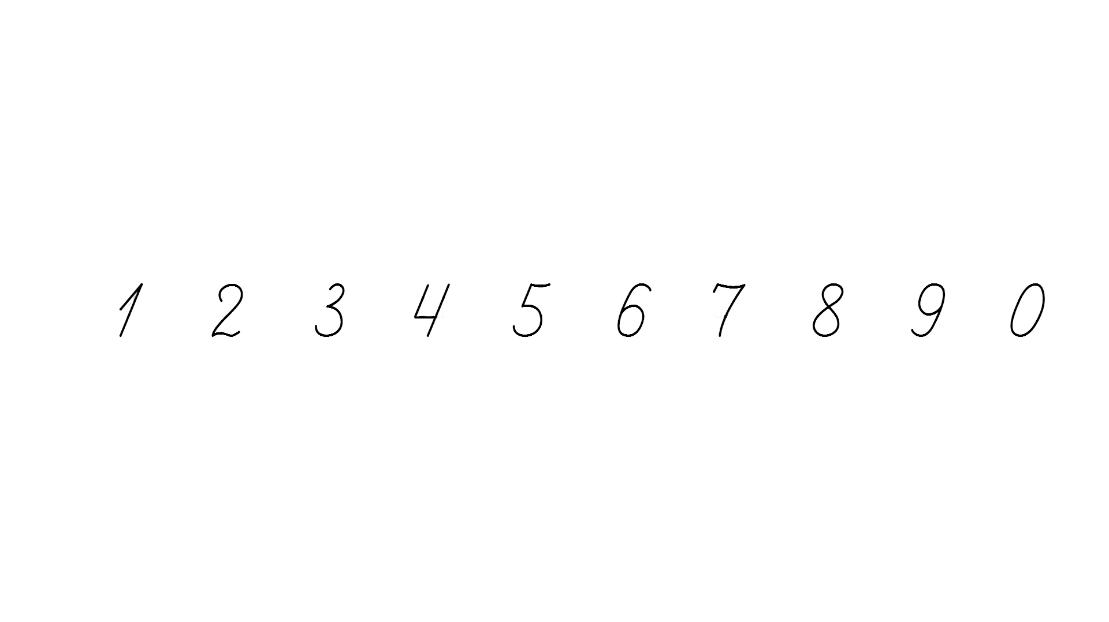 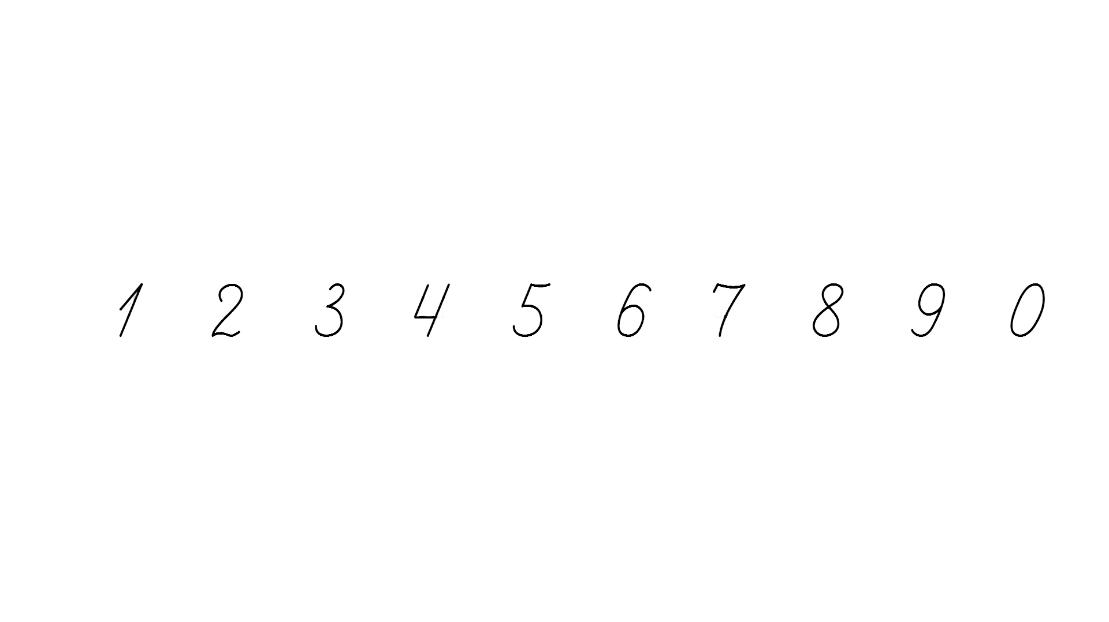 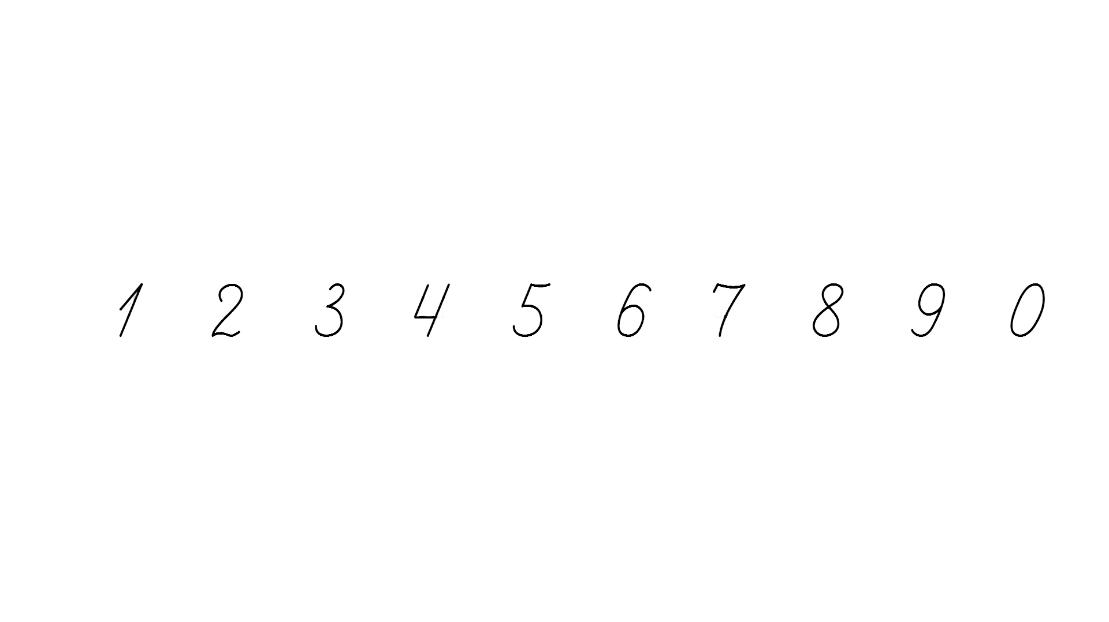 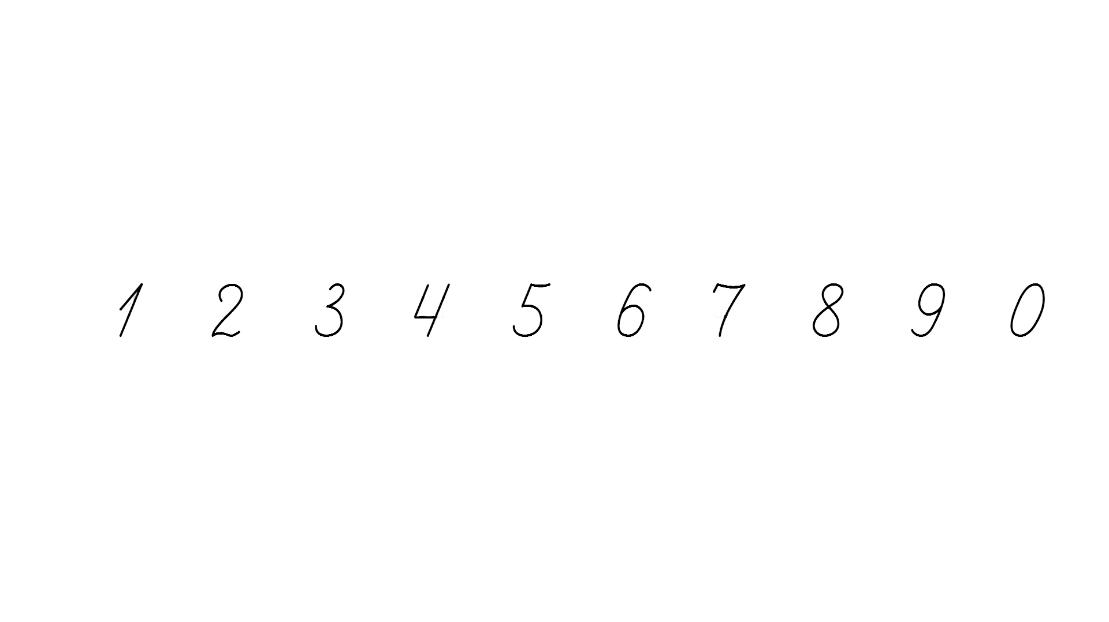 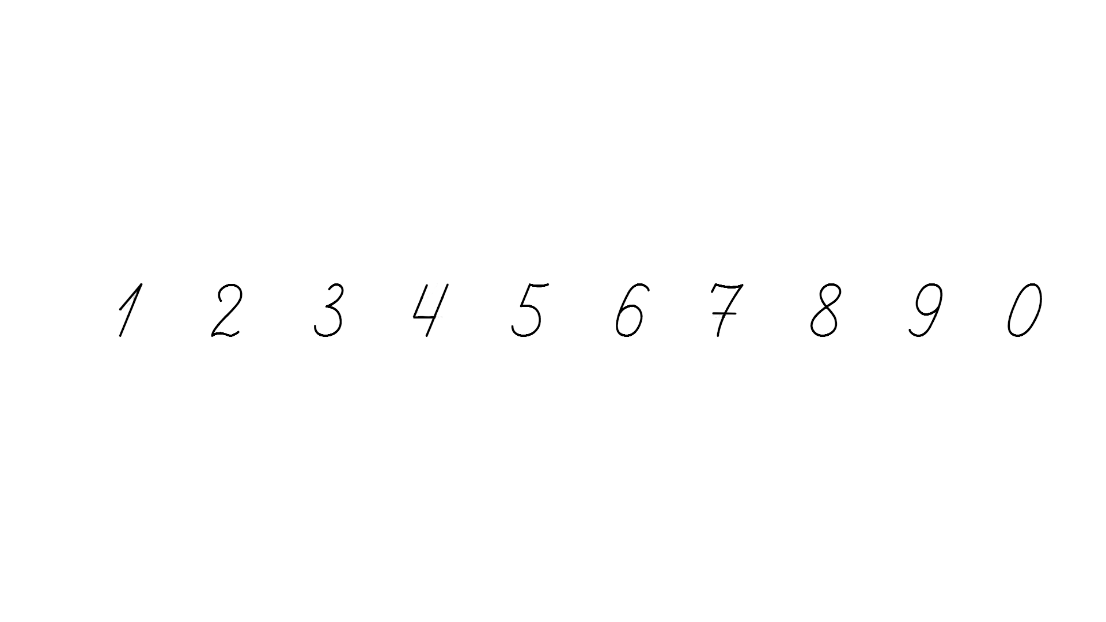 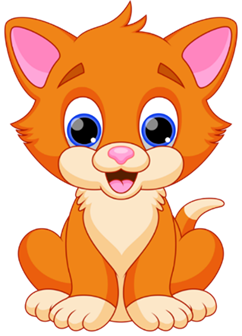 За  таблицею множення числа 3 складемо таблицю ділення на число 3
3 : 3 = 1
Раджу вивчити результати таблиці ділення напам’ять!
3 ∙ 1 = 3
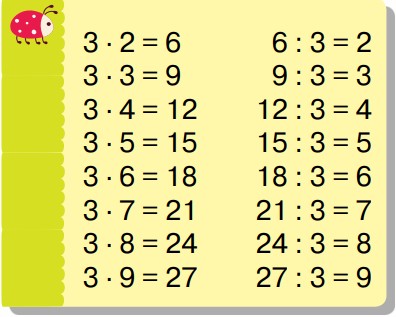 Обчисли, скориставшись таблицею ділення на число 3
21
18 : 3 + 15 =
27 : 3 =
9
12 : 3 =
4
32
21 : 3 + 25 =
12 : 2 =
6
0
24 : 3 – 8 =
3 ∙ 10 = 30
30 : 2 =30
Підручник.
Сторінка
108
Розв’яжи задачі
За 3 однакових зошита заплатили 21 грн. Яка ціна зошита?
9 вазонів розмістили на трьох підвіконнях, порівну на кожному. Скільки вазонів поставили на одне підвіконня?
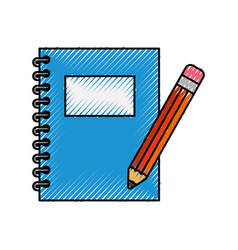 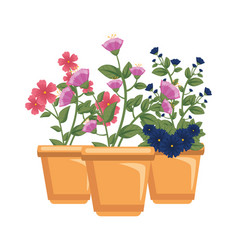 7 (грн)
21 : 3 =
9 : 3 =
3 (в.)
Відповідь: ціна зошита 7грн.
Відповідь: 3 вазона на підвіконні.
Підручник.
Сторінка
109
Розв’яжи задачі
Для собаки купили 12 кг сухого корму, а для кота – у три рази менше. Скільки кілограмів корму купили для кота?
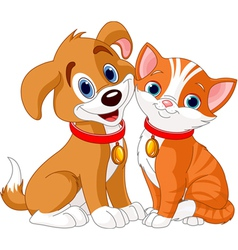 12 : 3 =
4 (кг)
Відповідь: 4 кг корму для кота.
Це задача на зменшення числа в кілька разів!
Побудуй відрізок, утричі коротший, 
ніж смужка
6 см
6 : 3 =
2 (см)
2 см
Підручник.
Сторінка
109
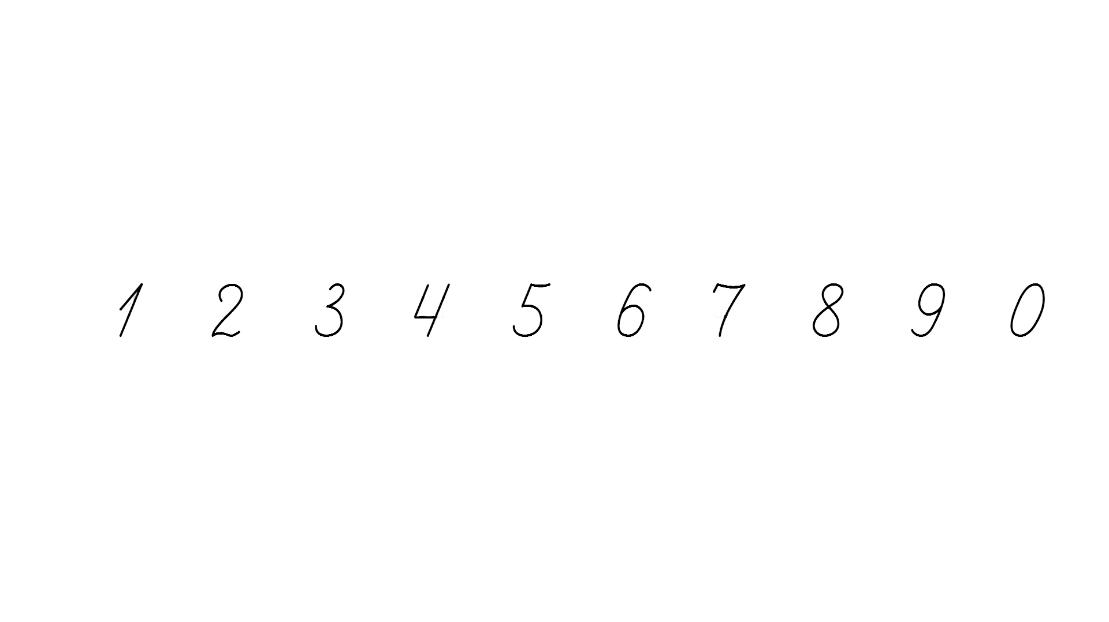 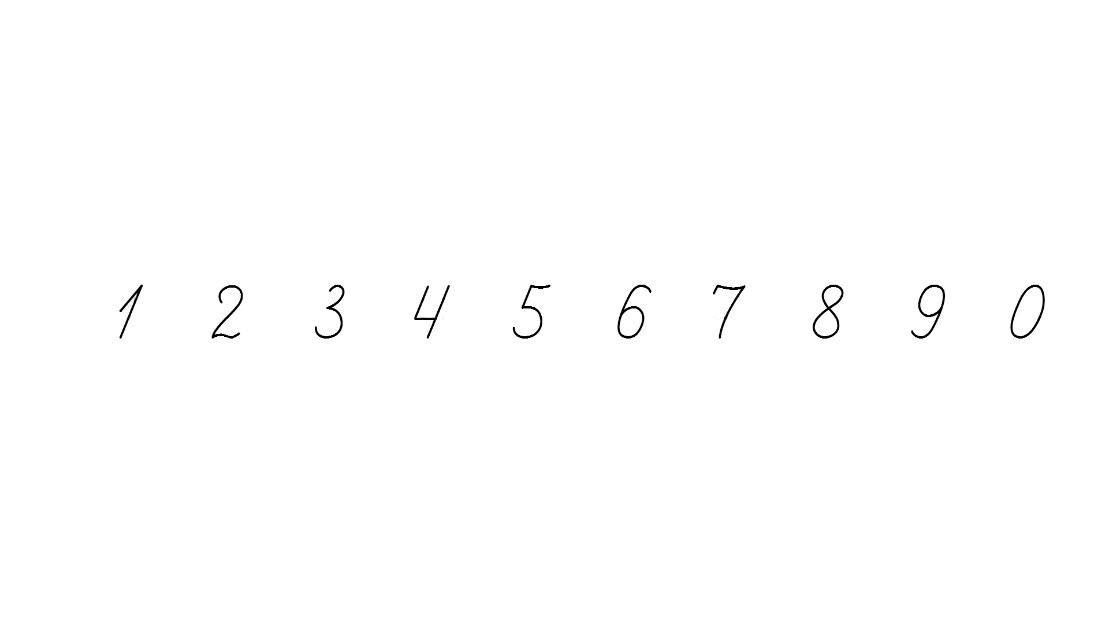 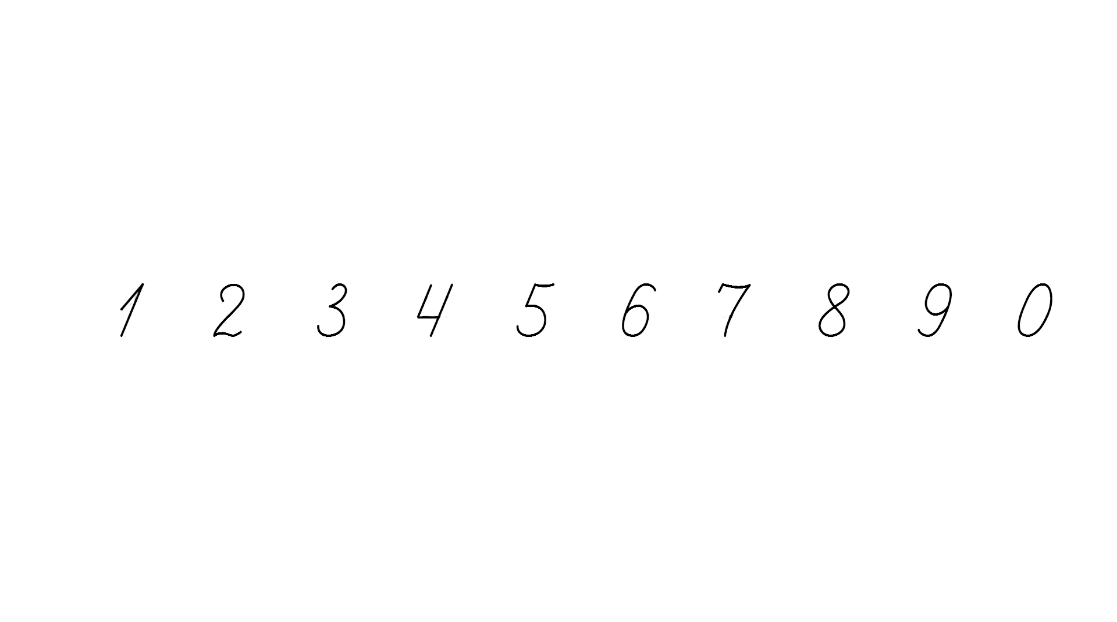 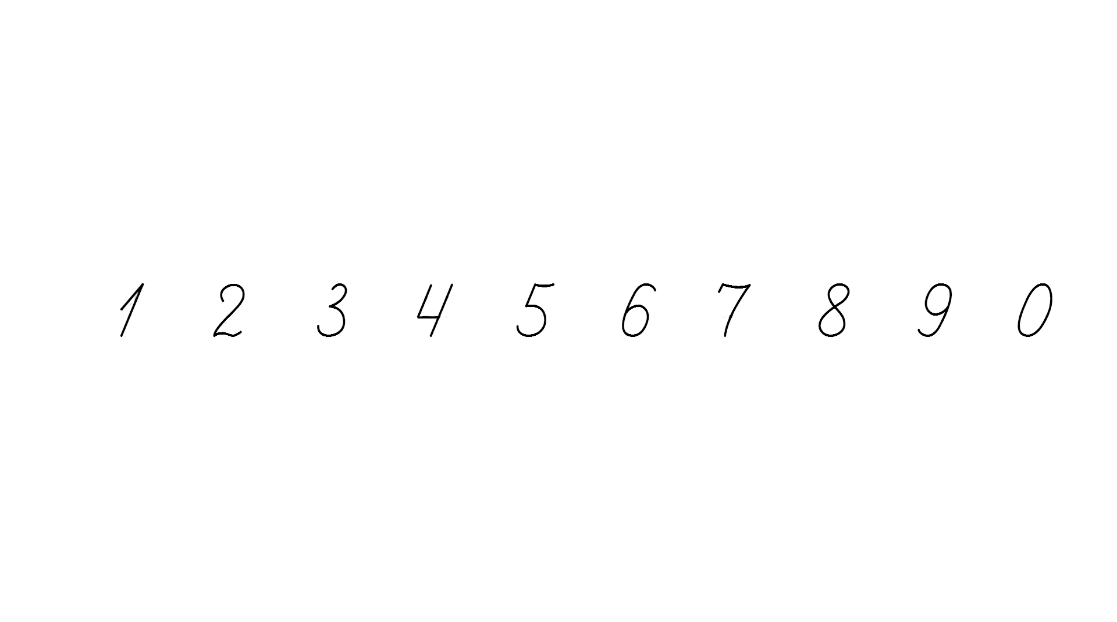 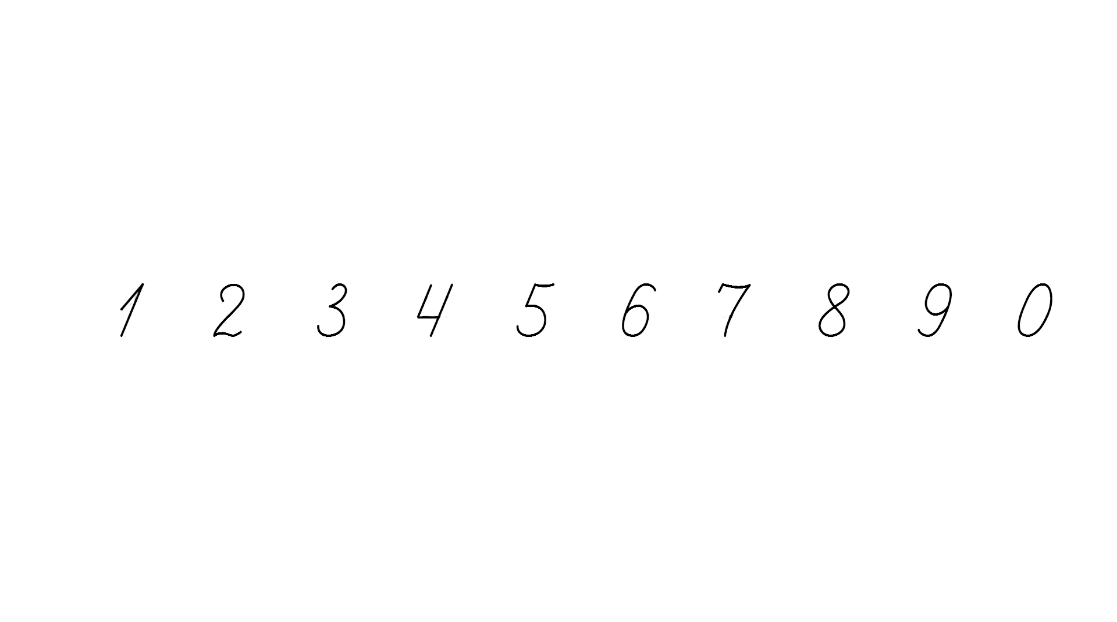 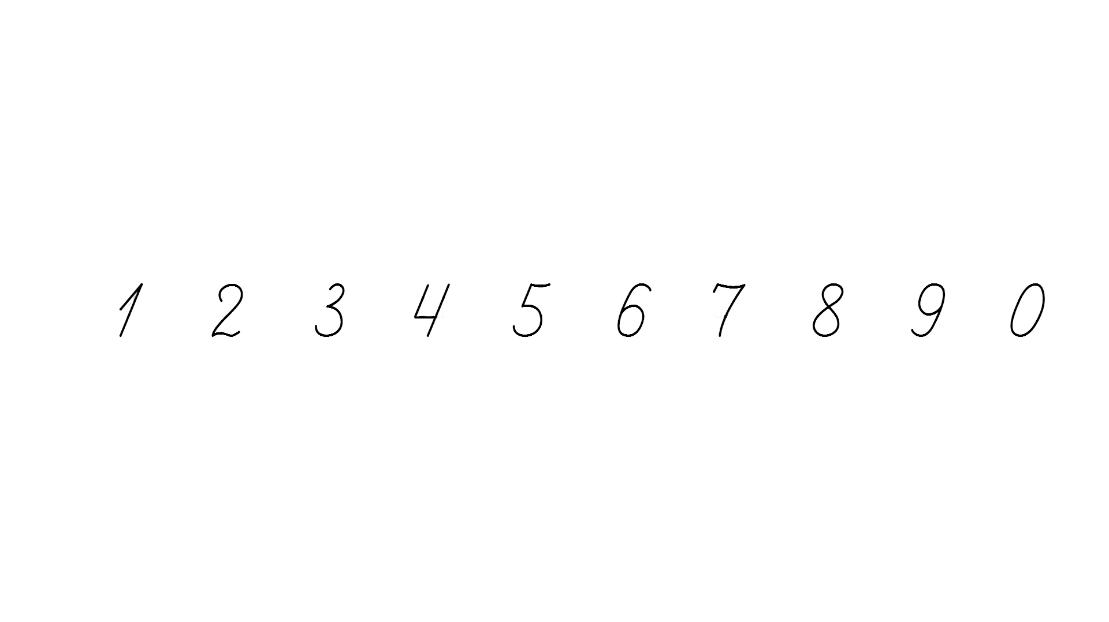 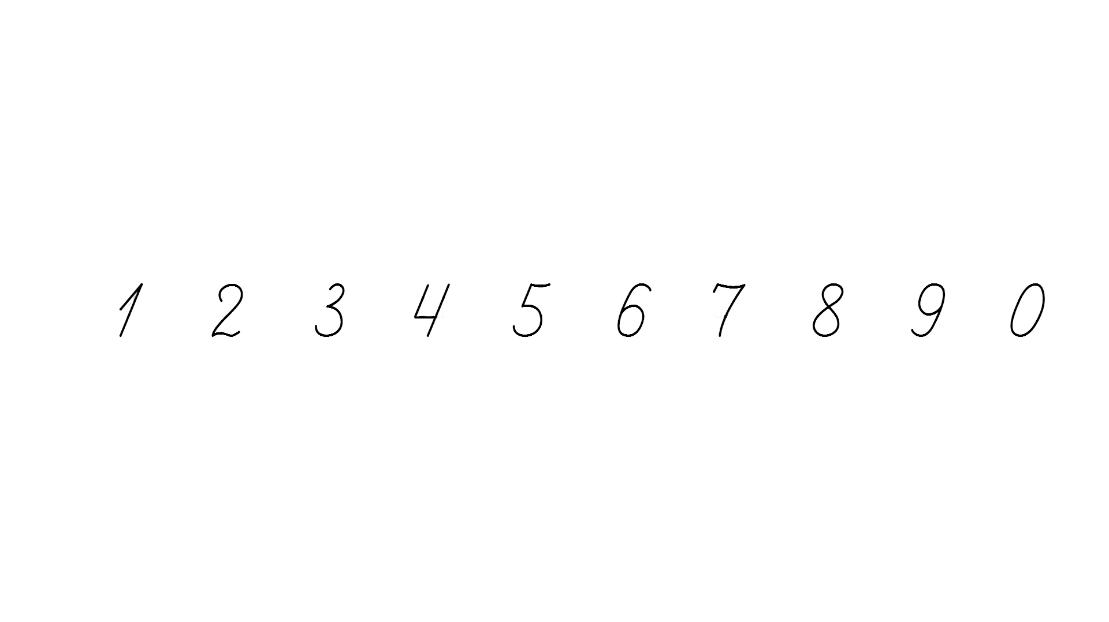 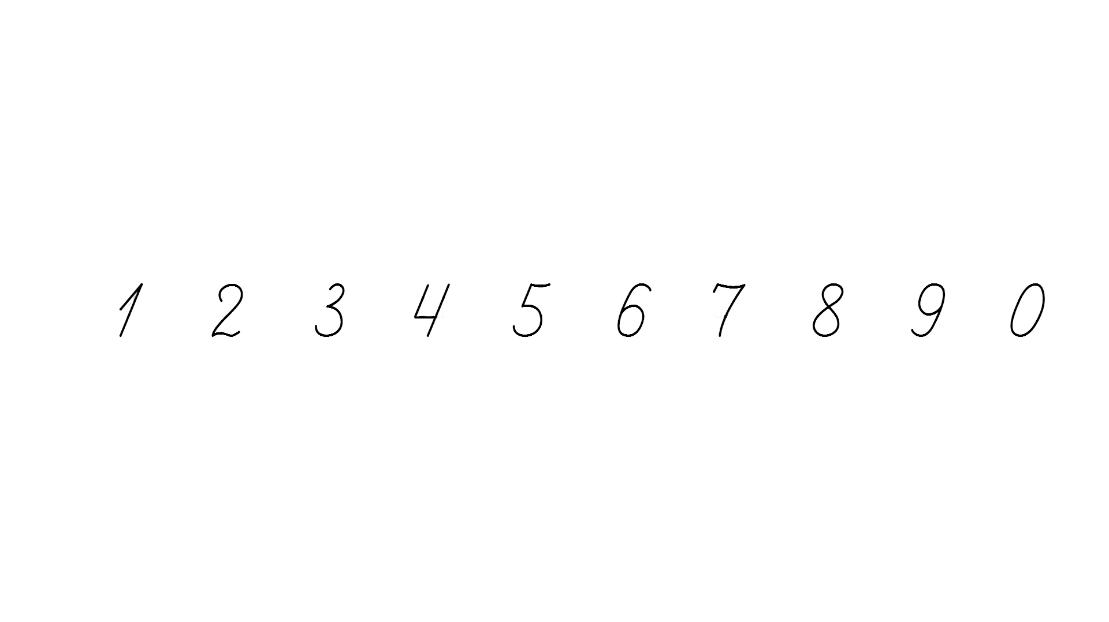 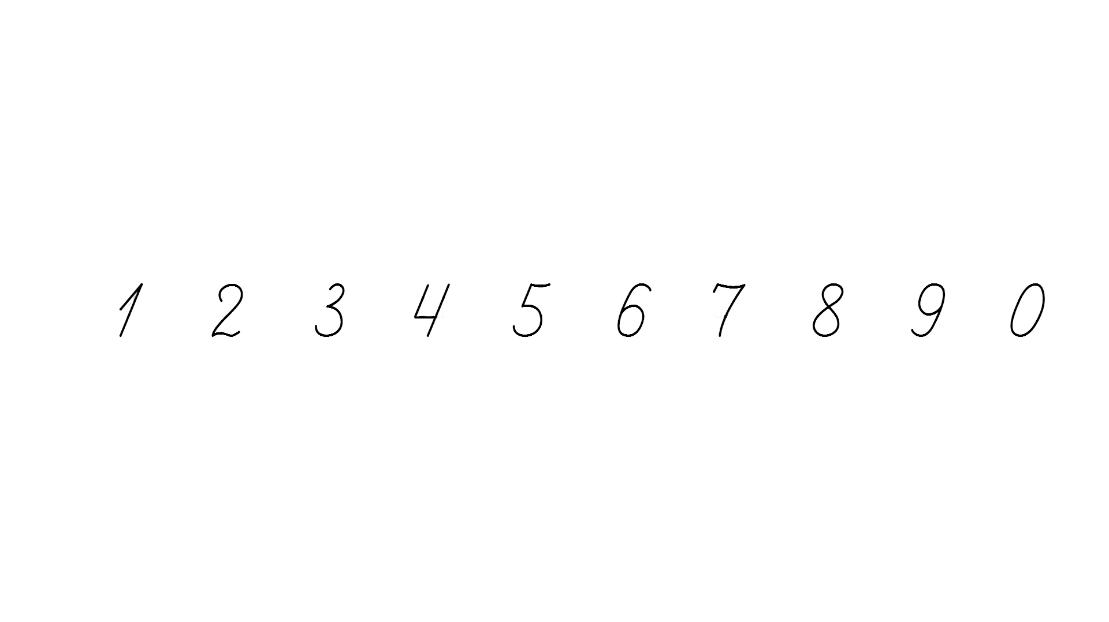 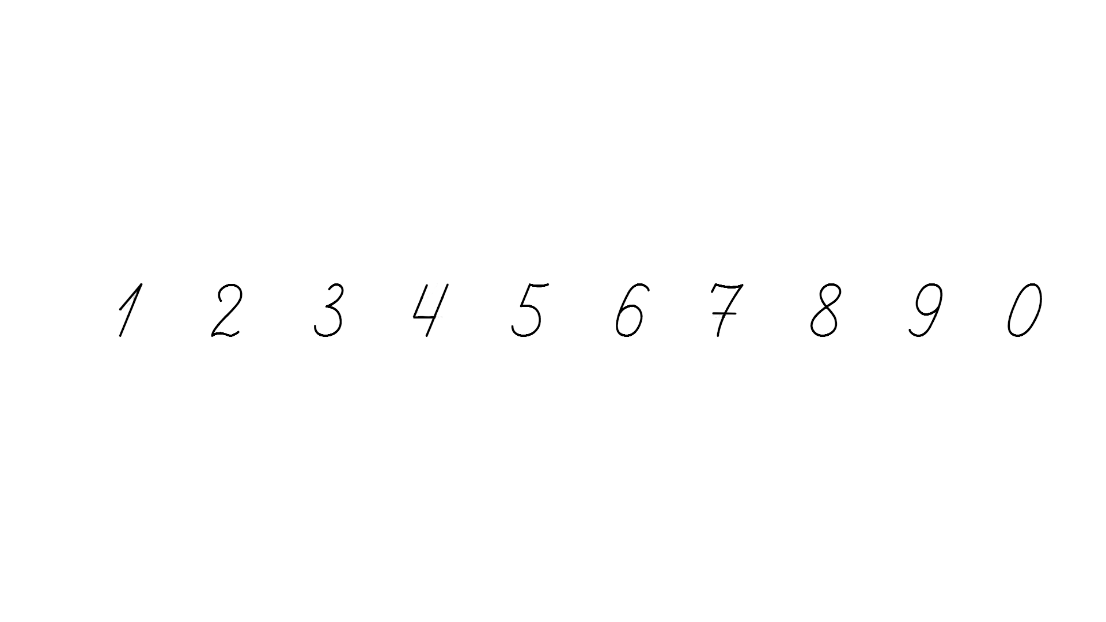 Обчисли
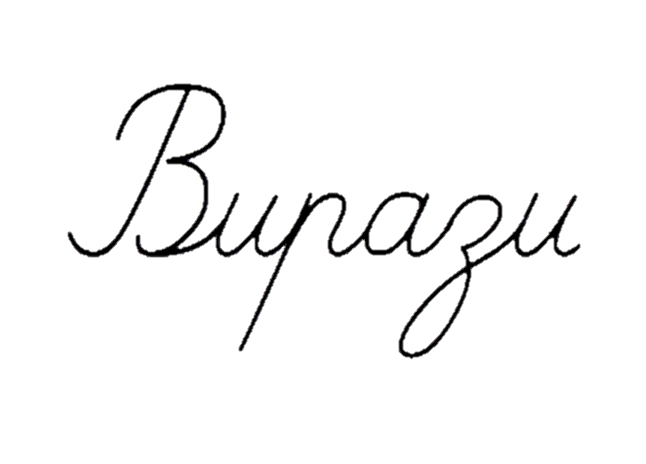 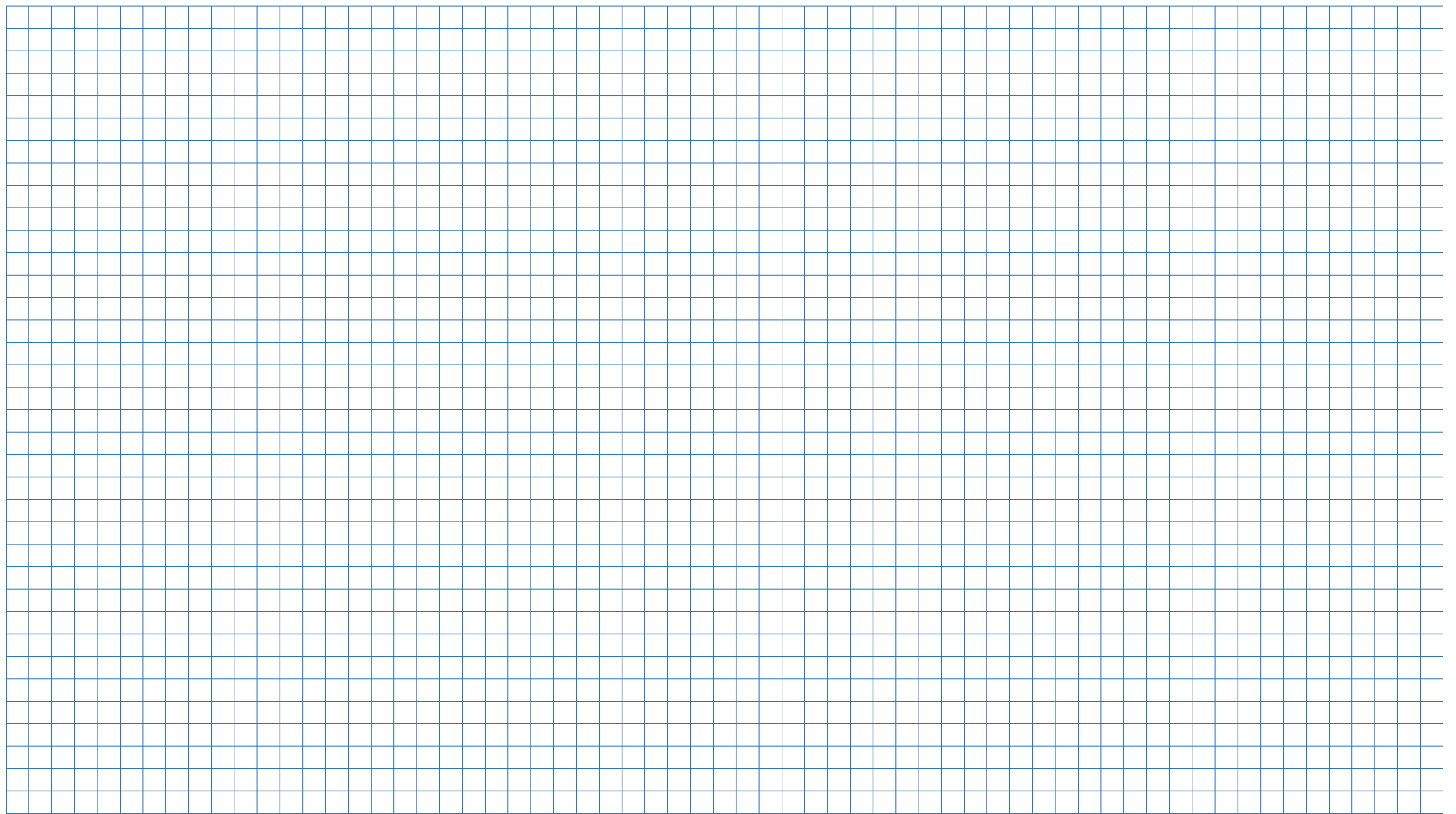 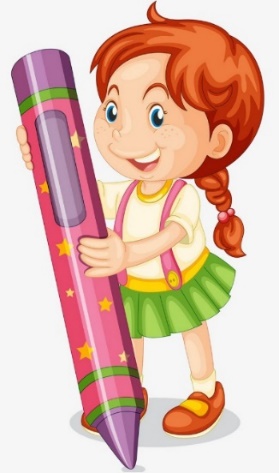 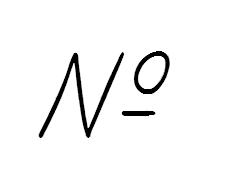 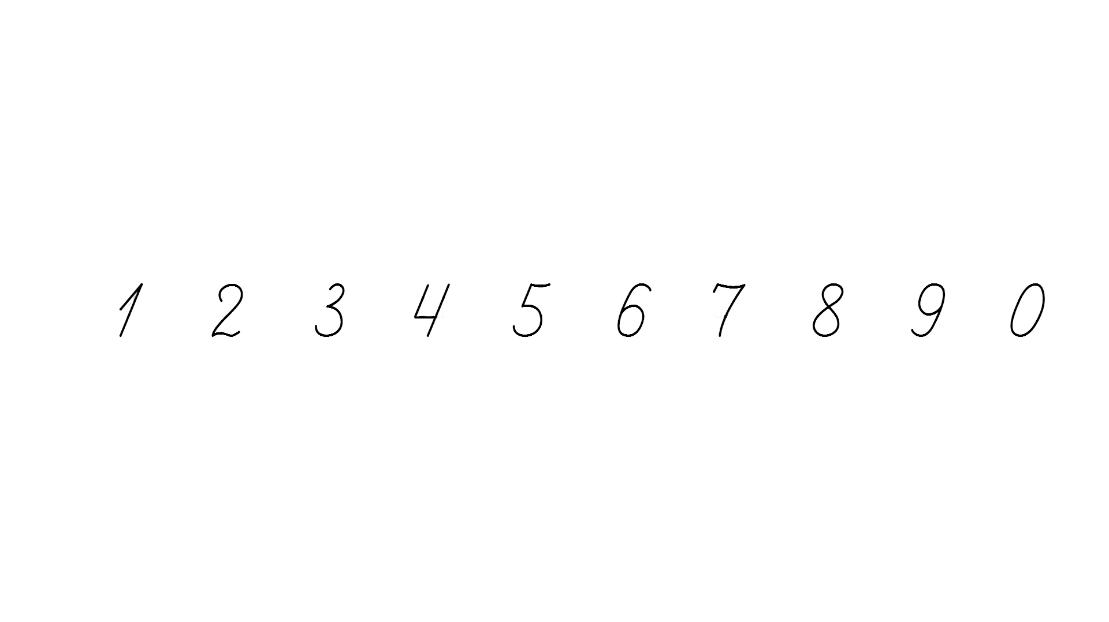 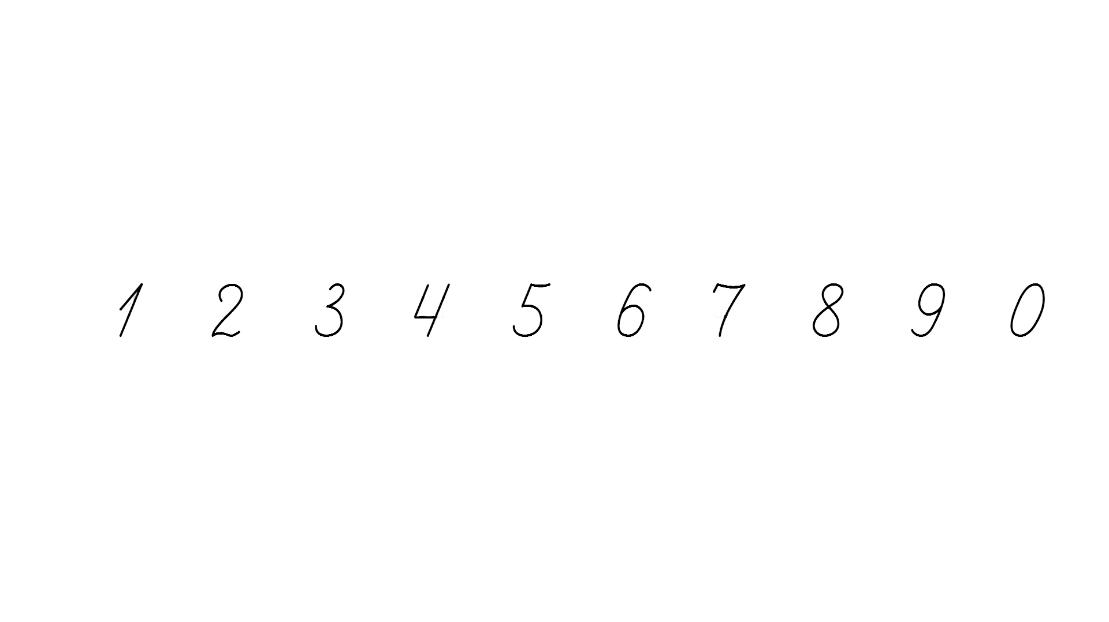 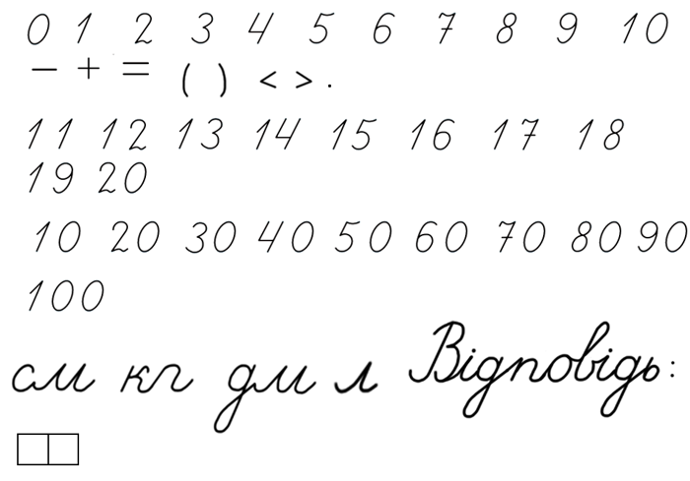 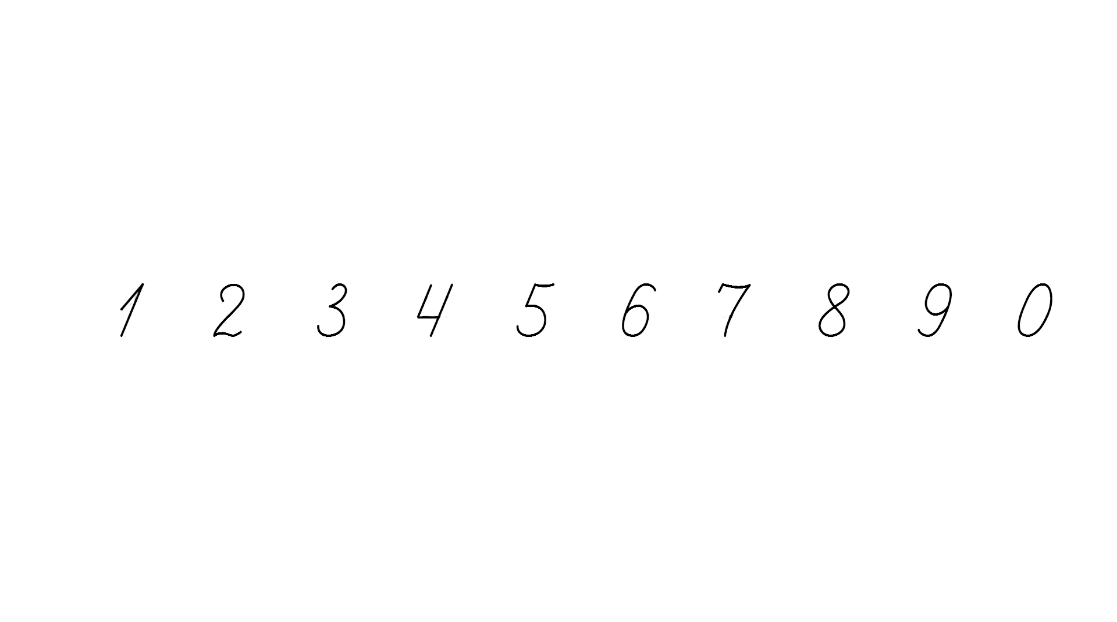 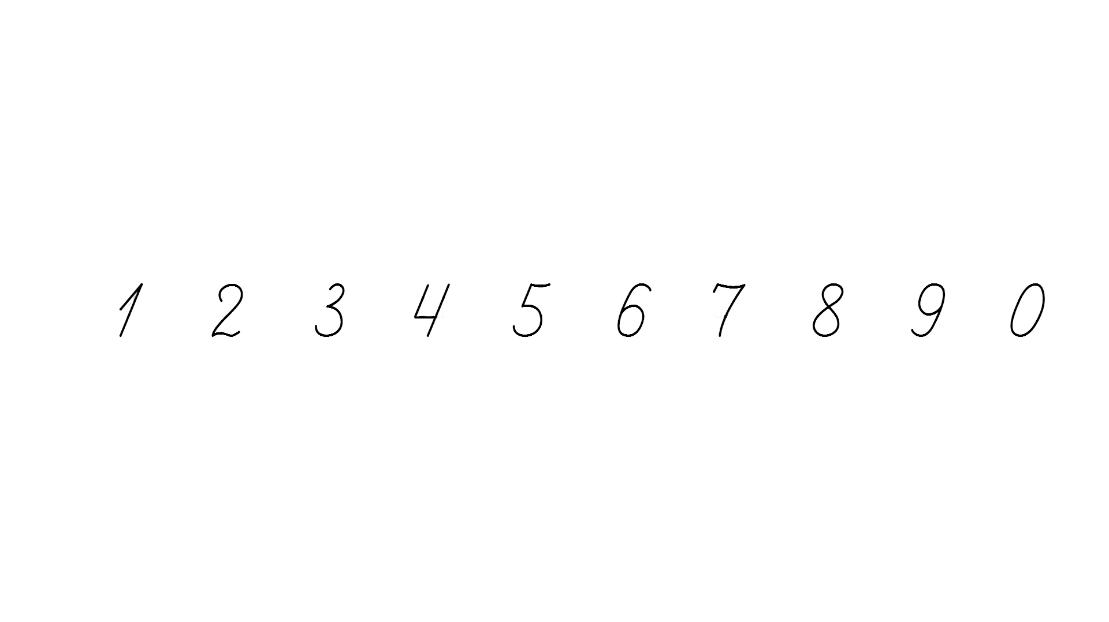 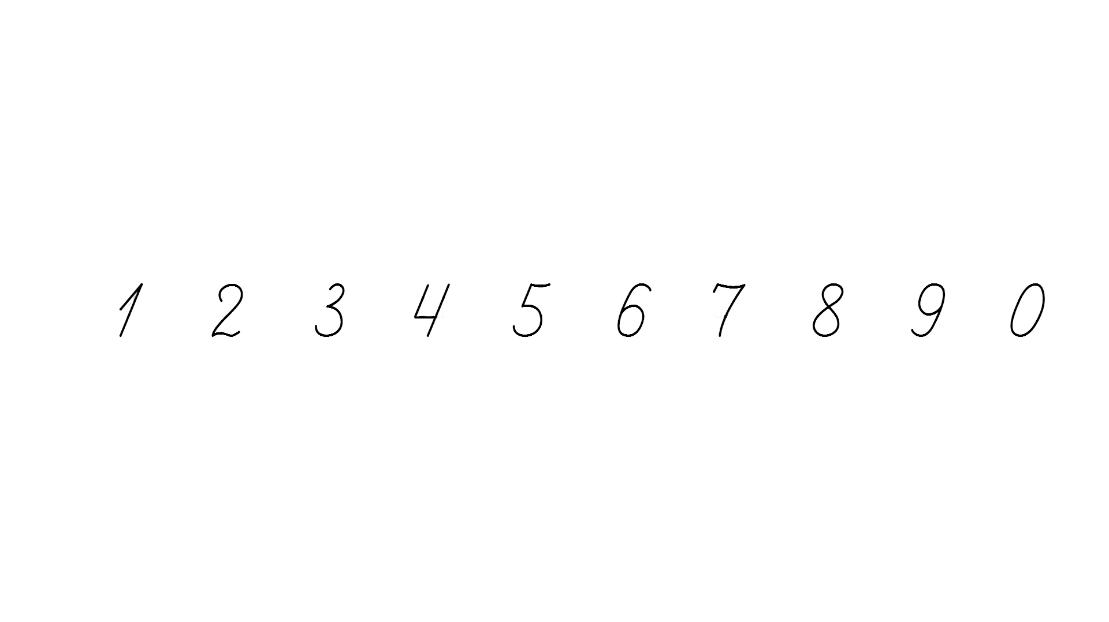 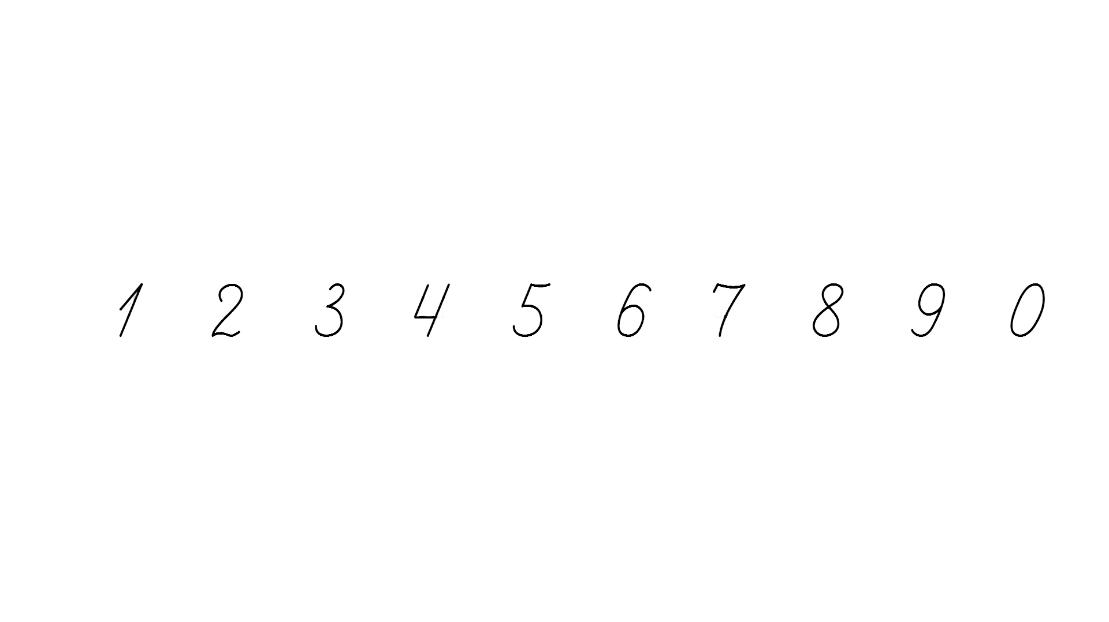 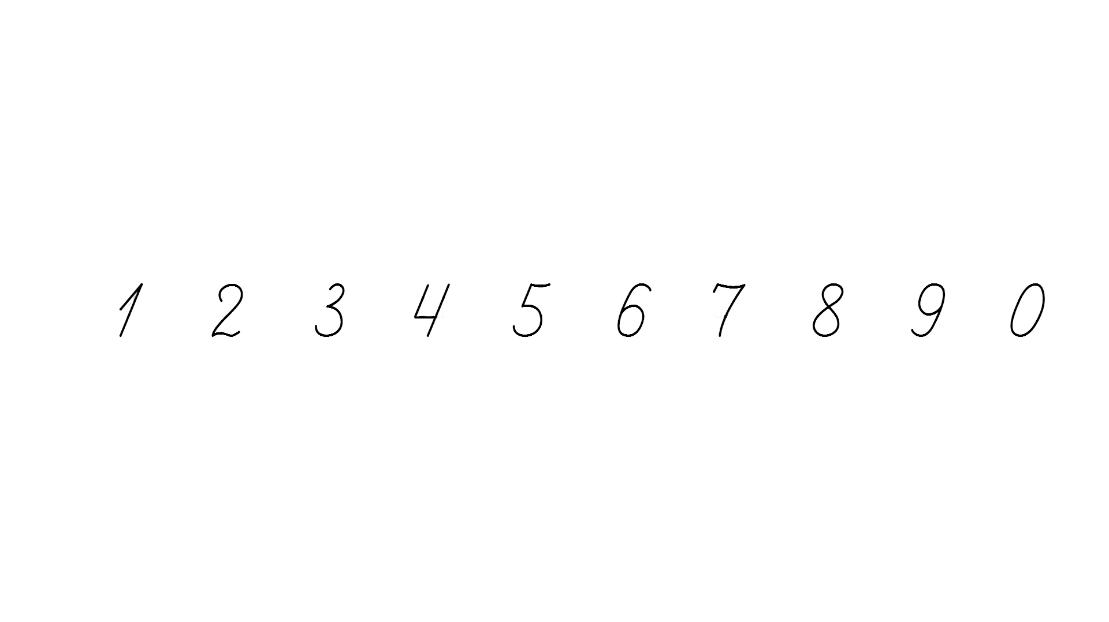 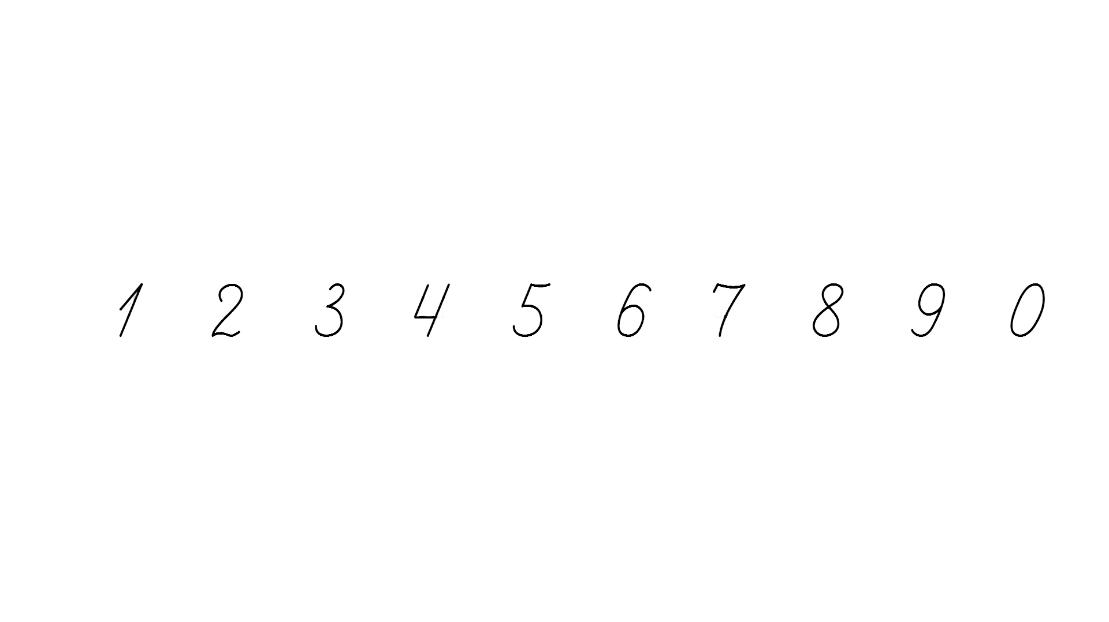 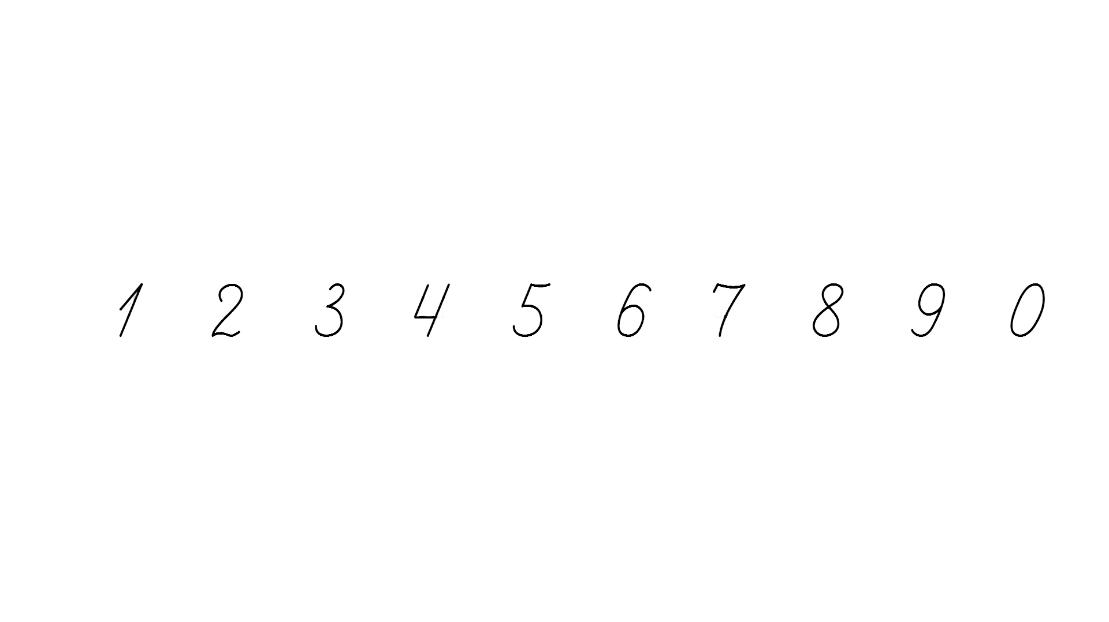 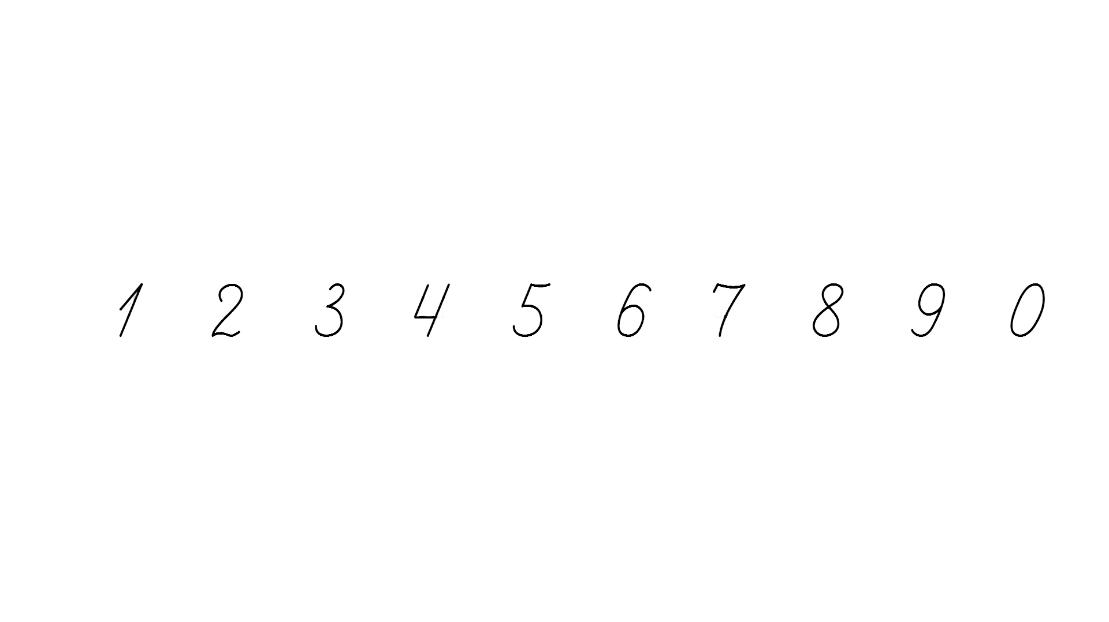 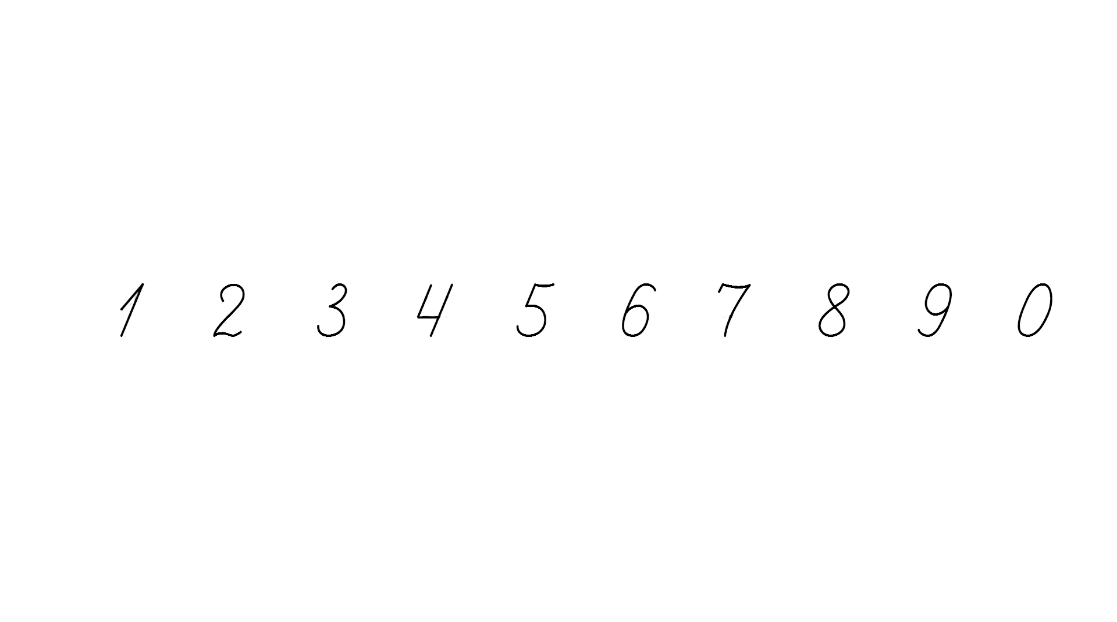 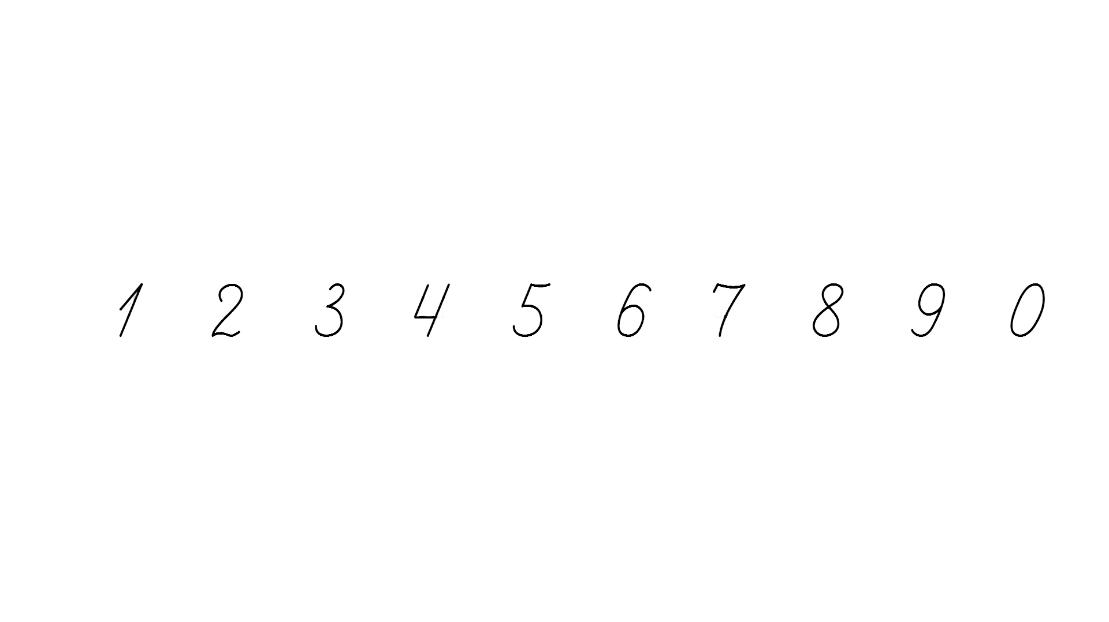 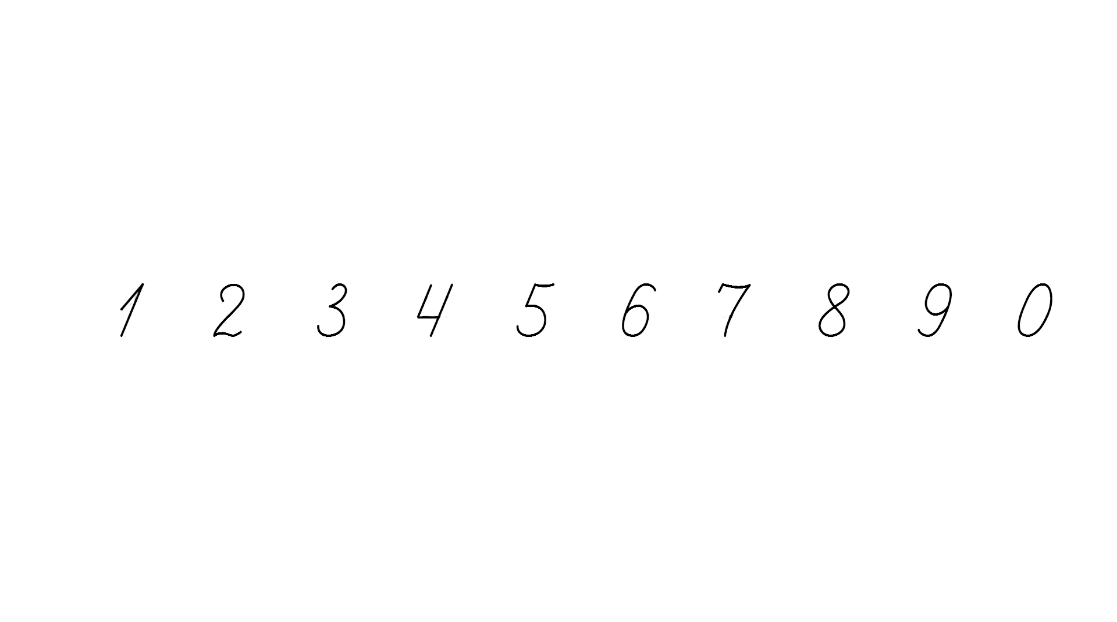 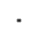 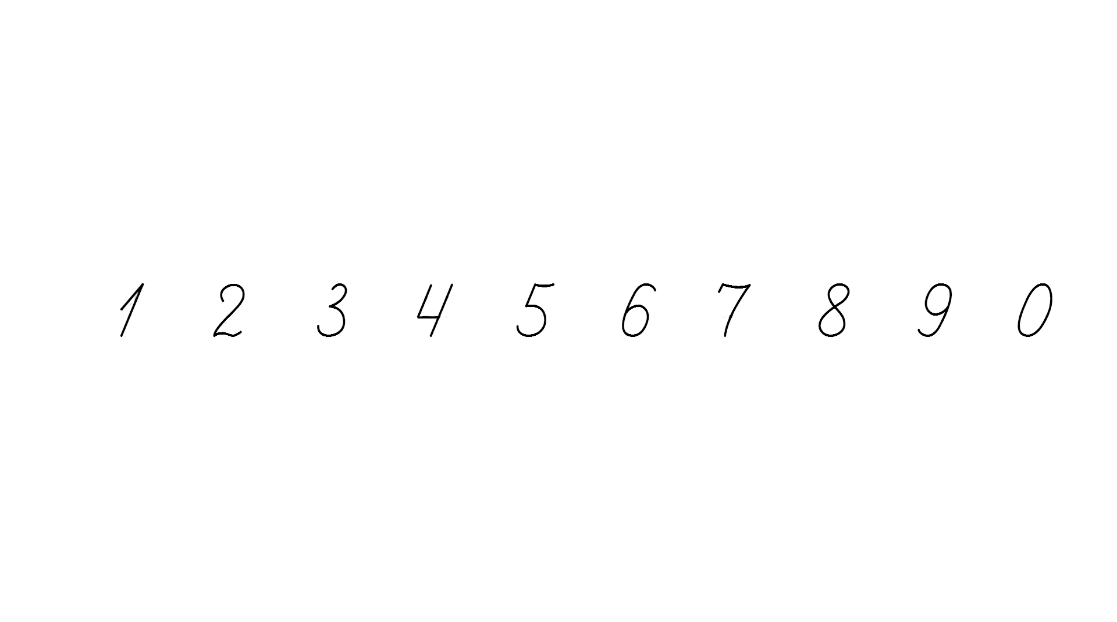 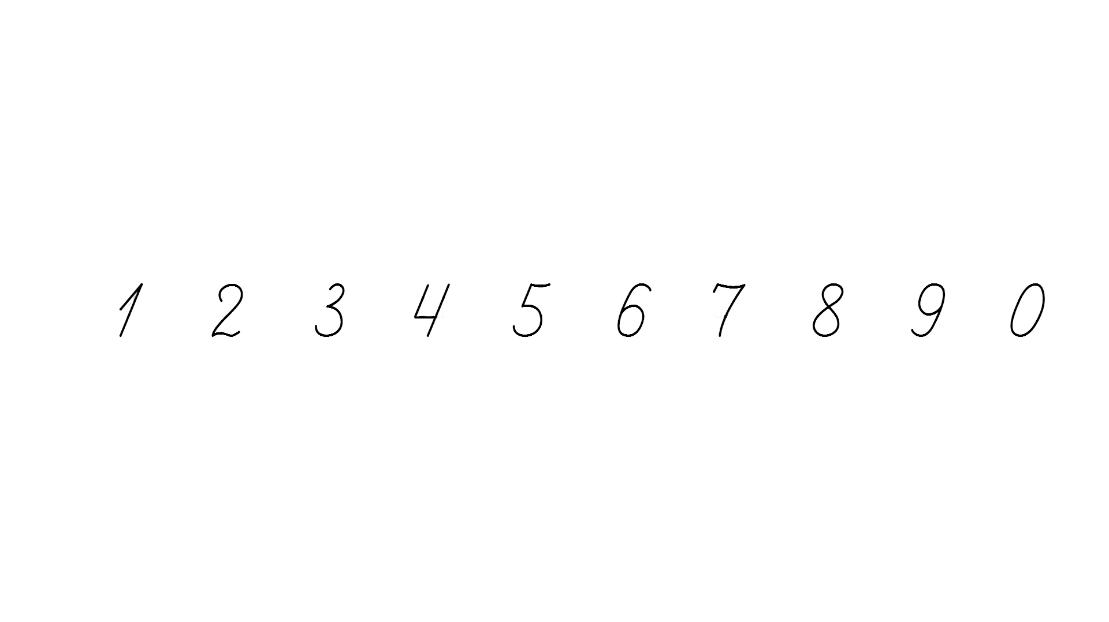 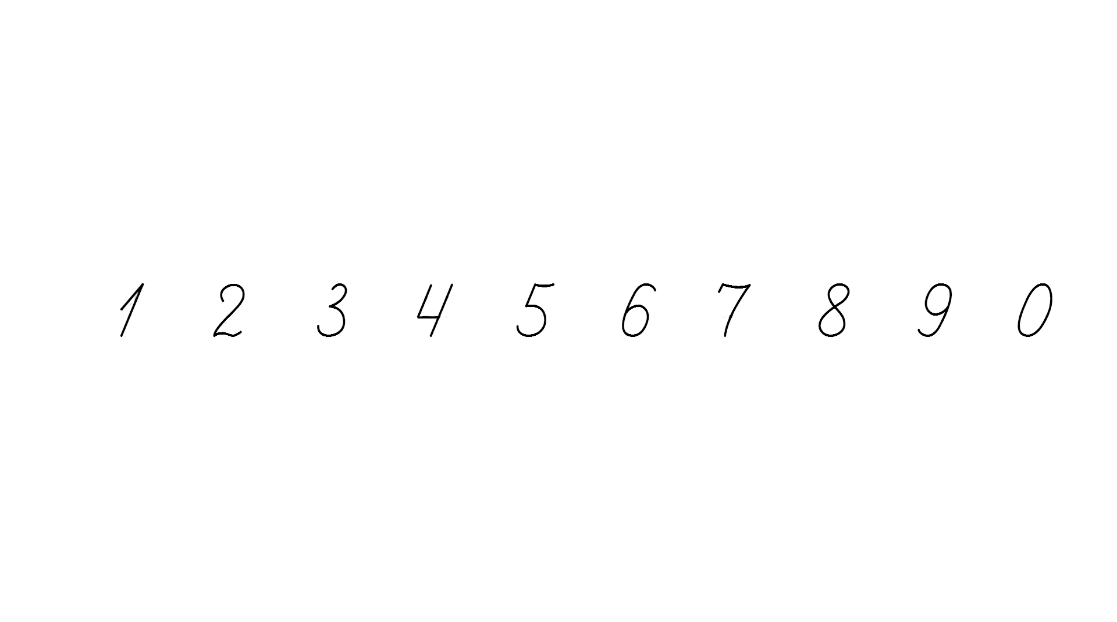 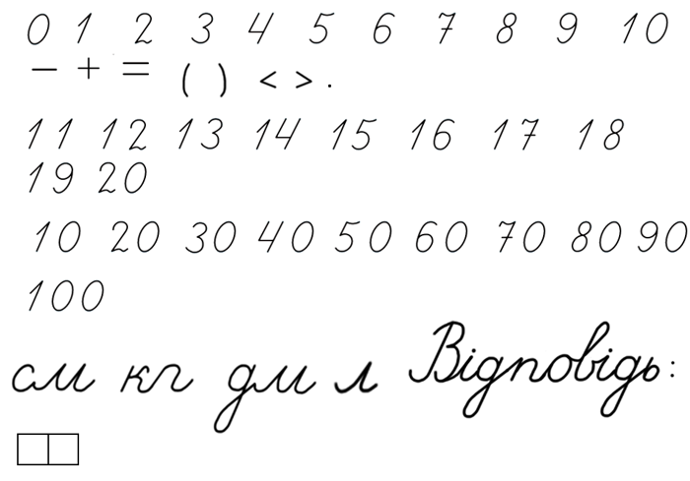 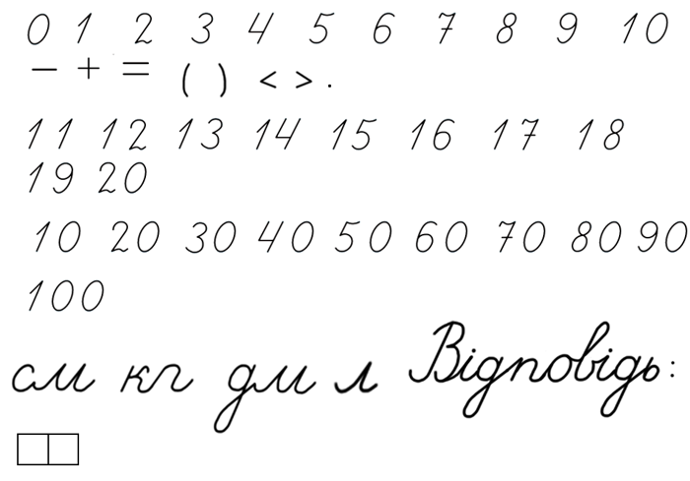 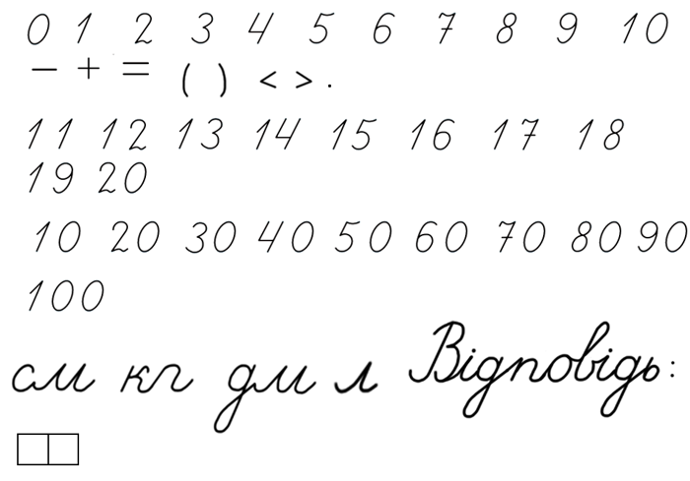 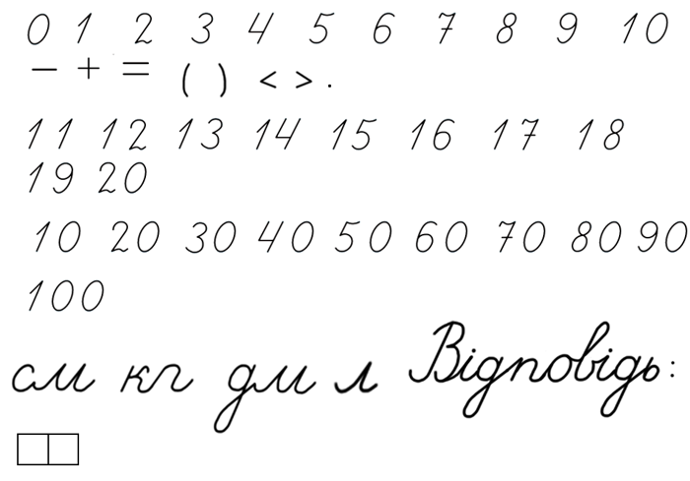 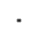 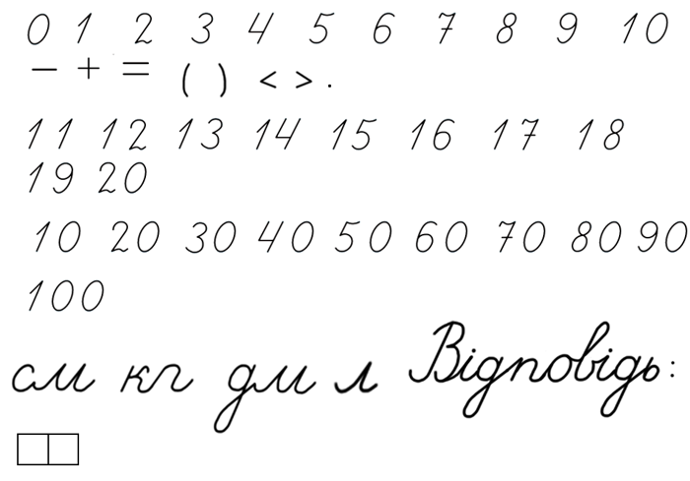 )
(
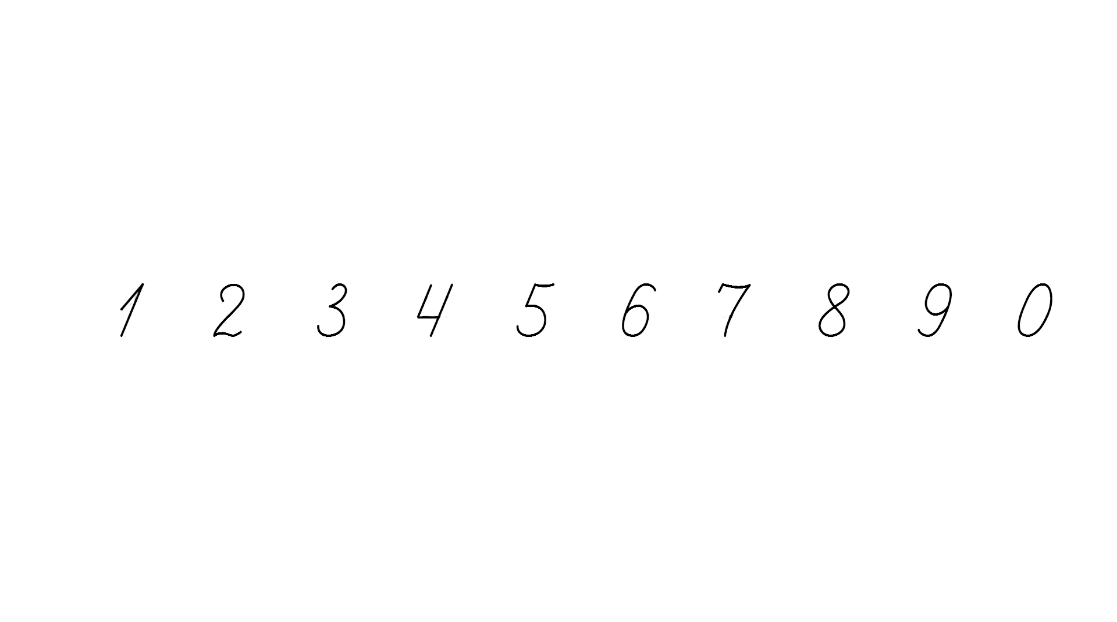 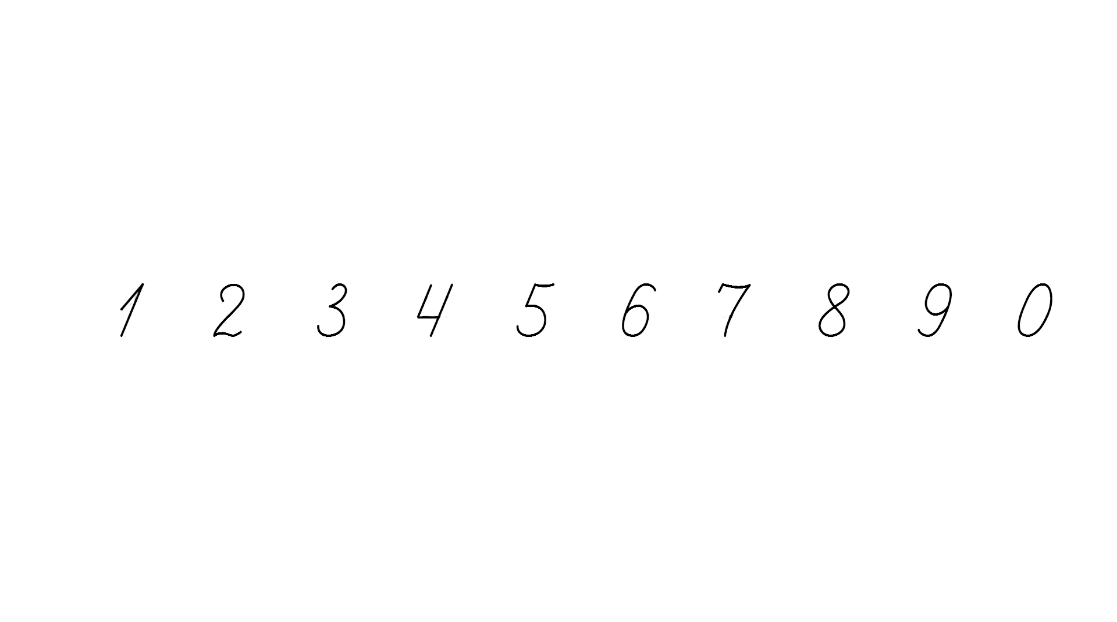 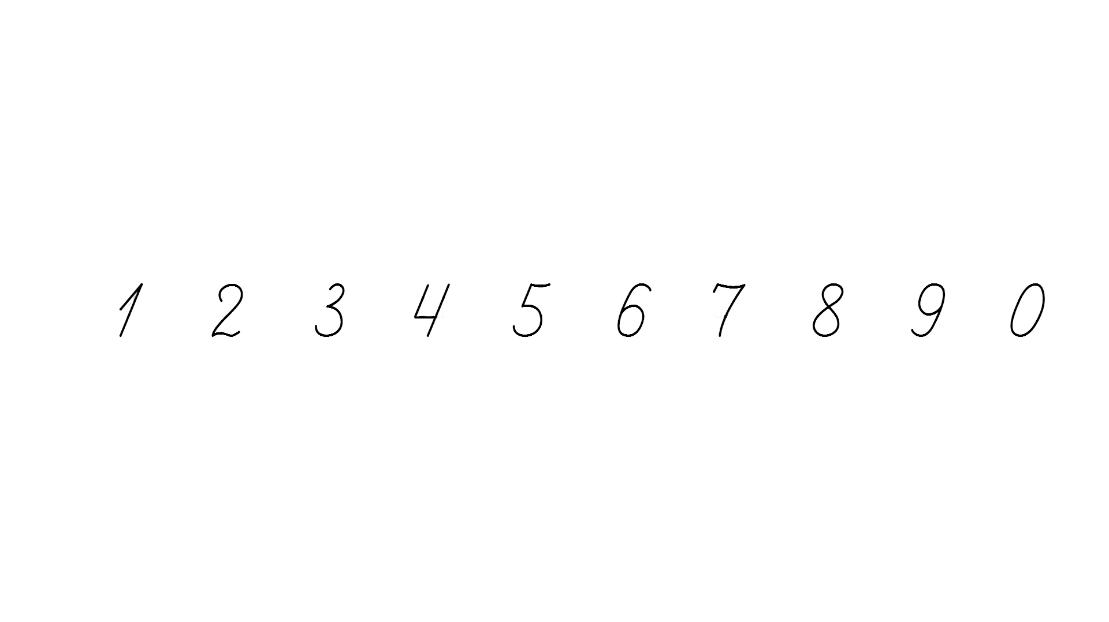 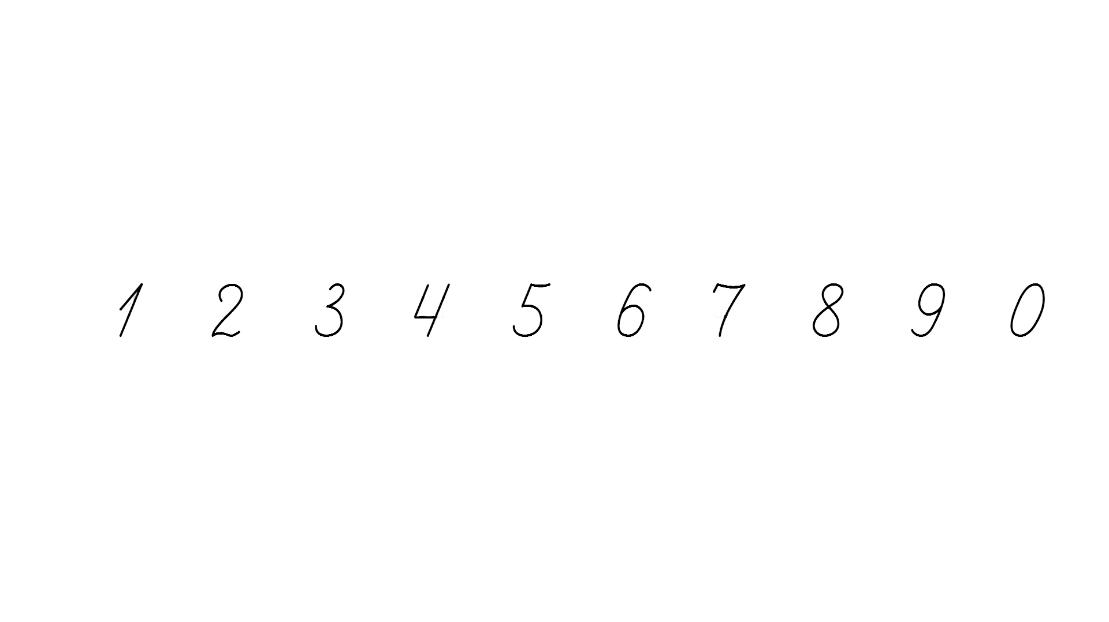 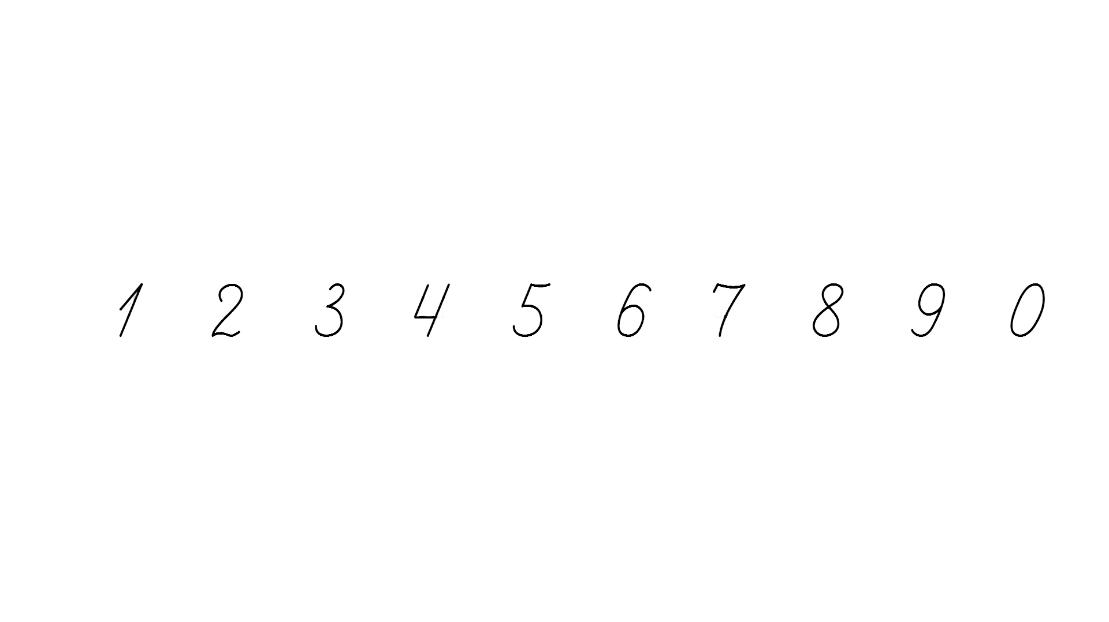 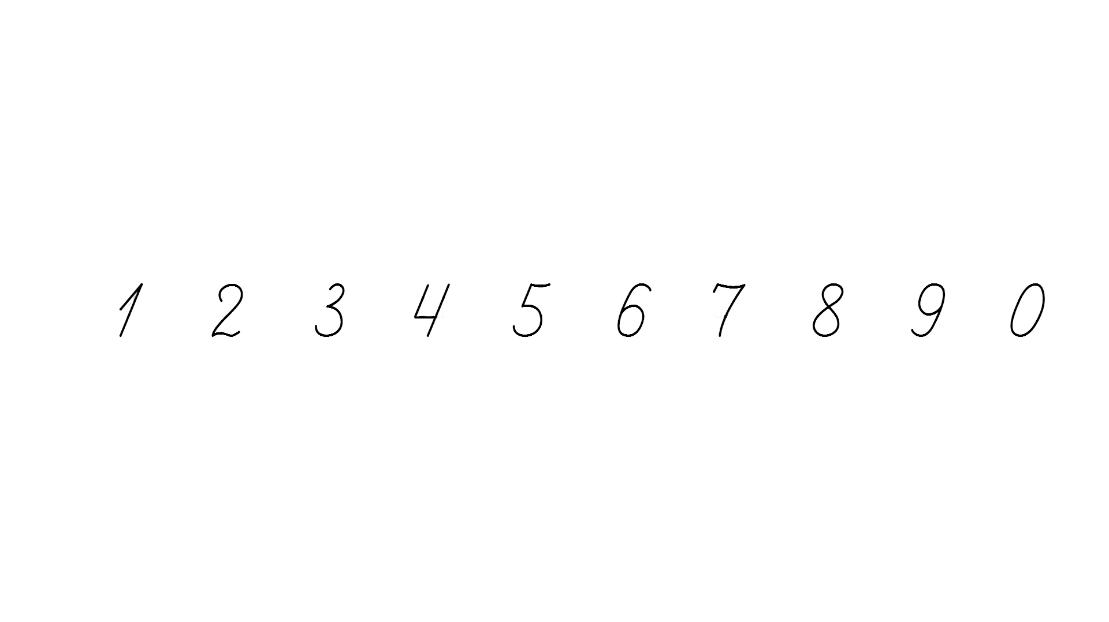 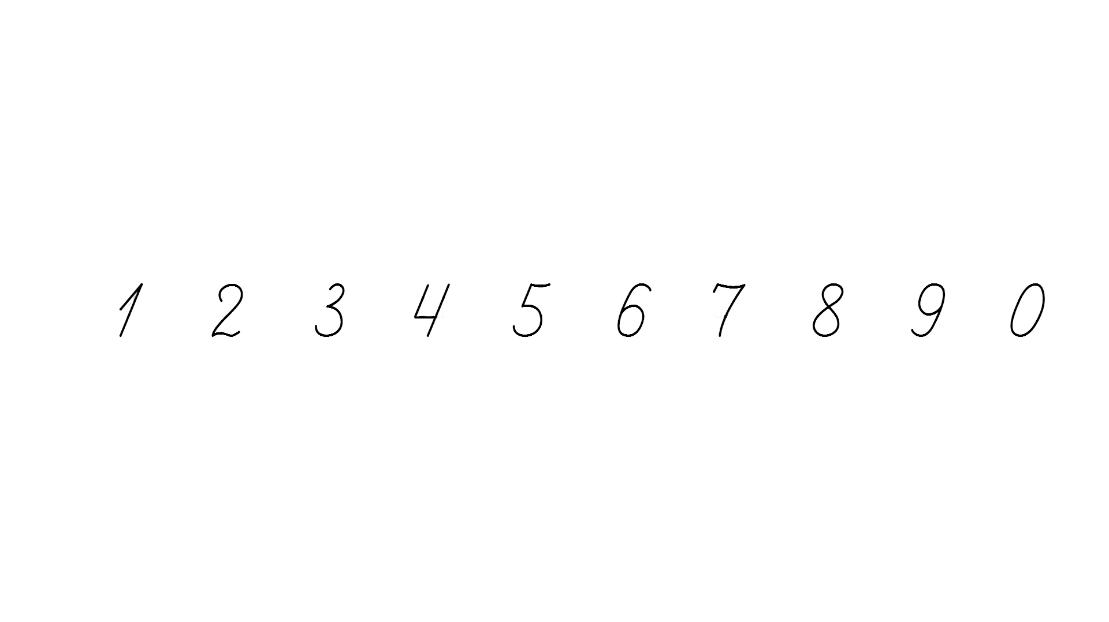 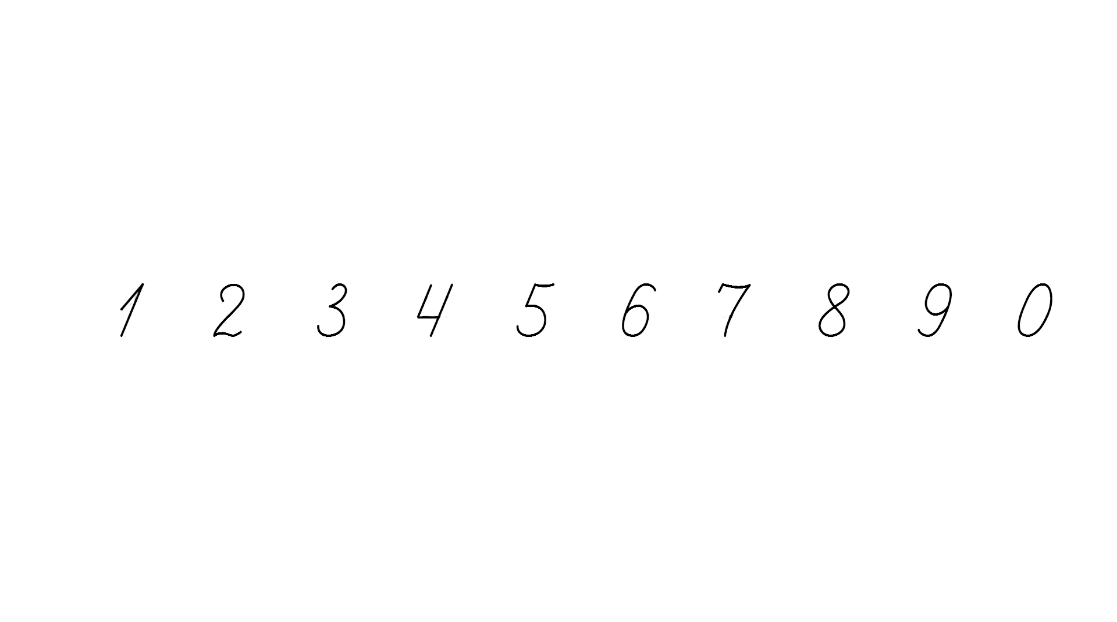 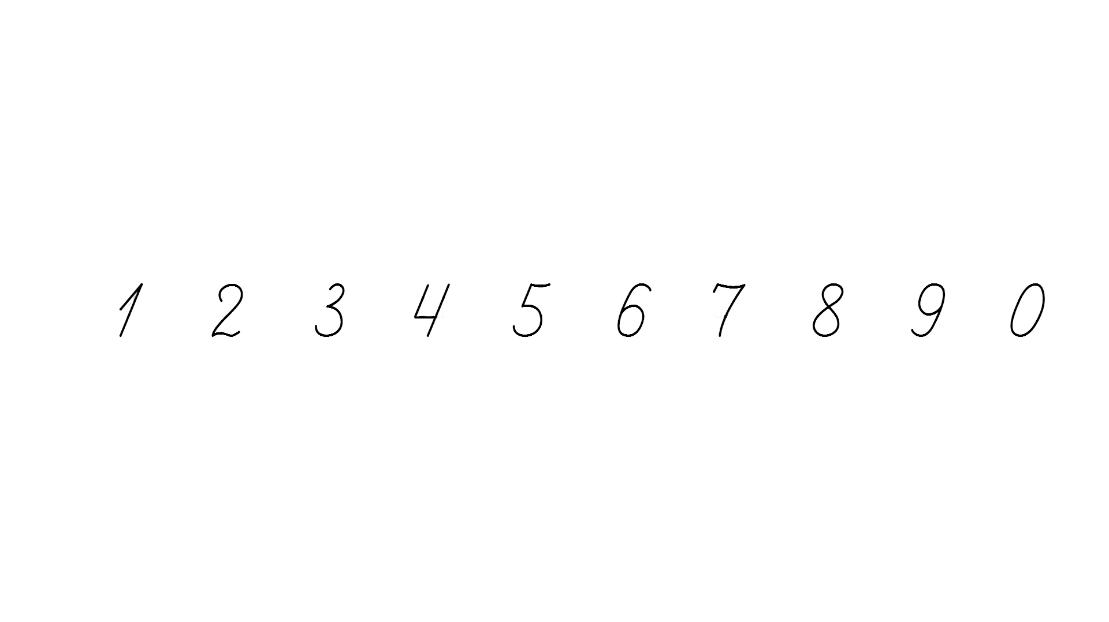 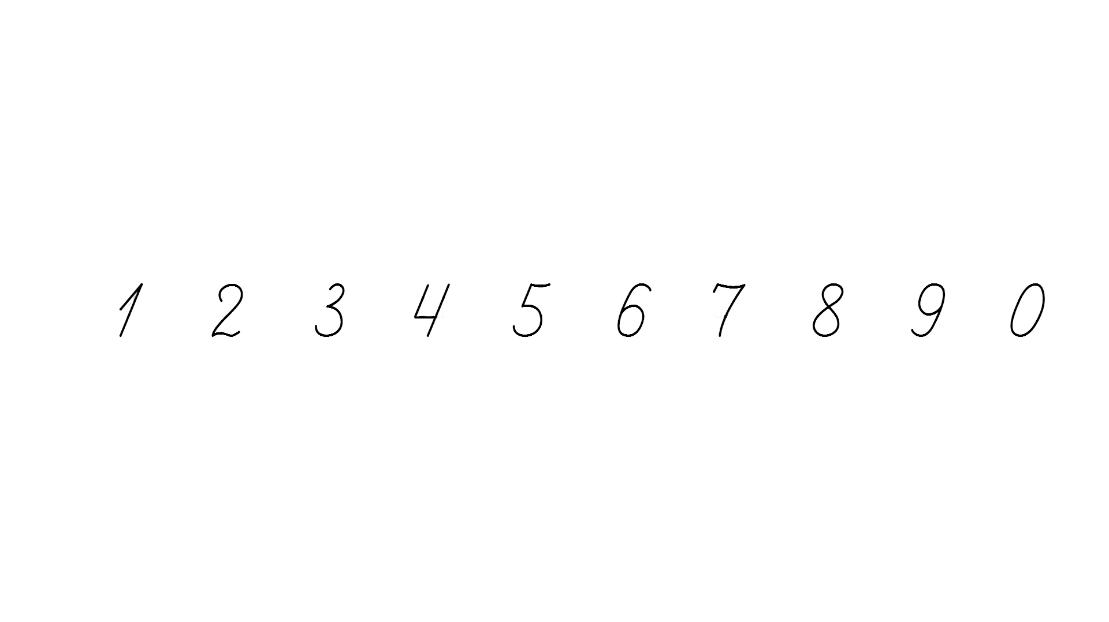 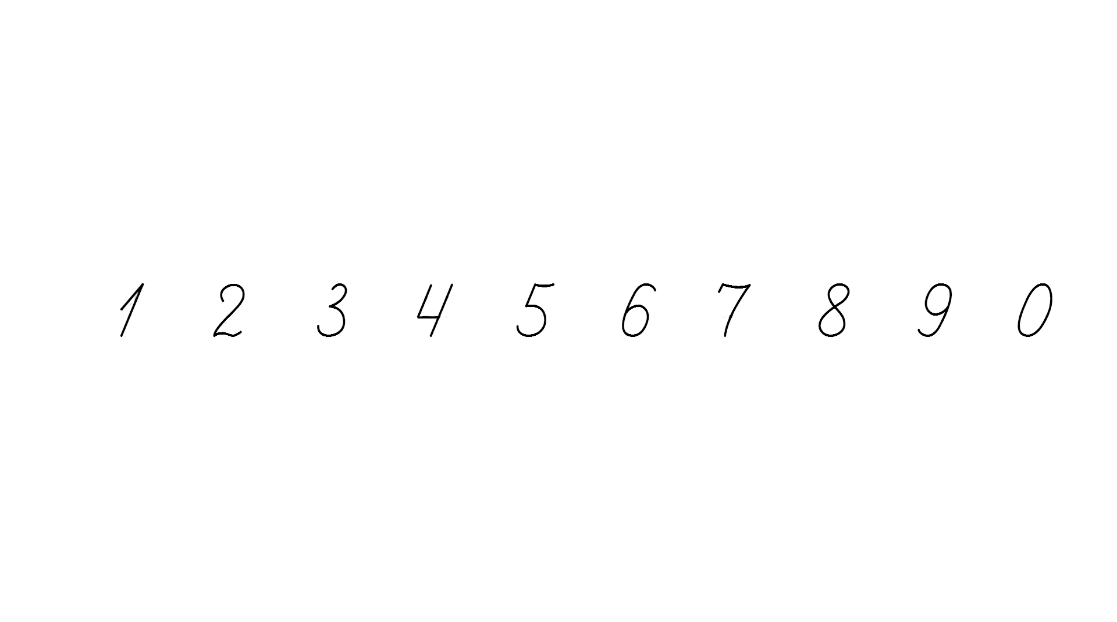 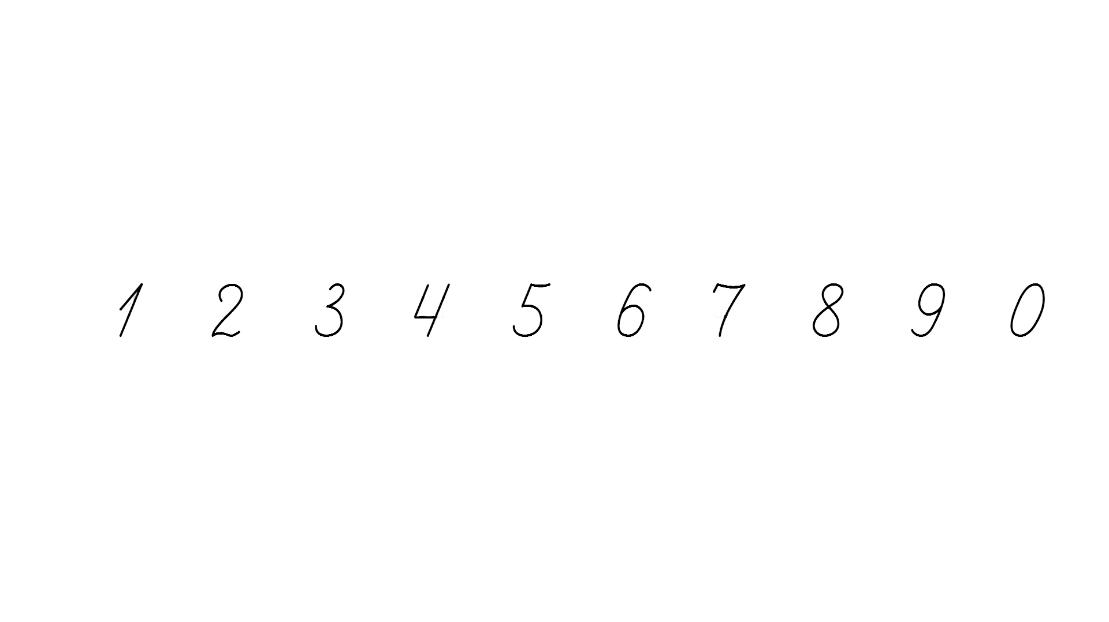 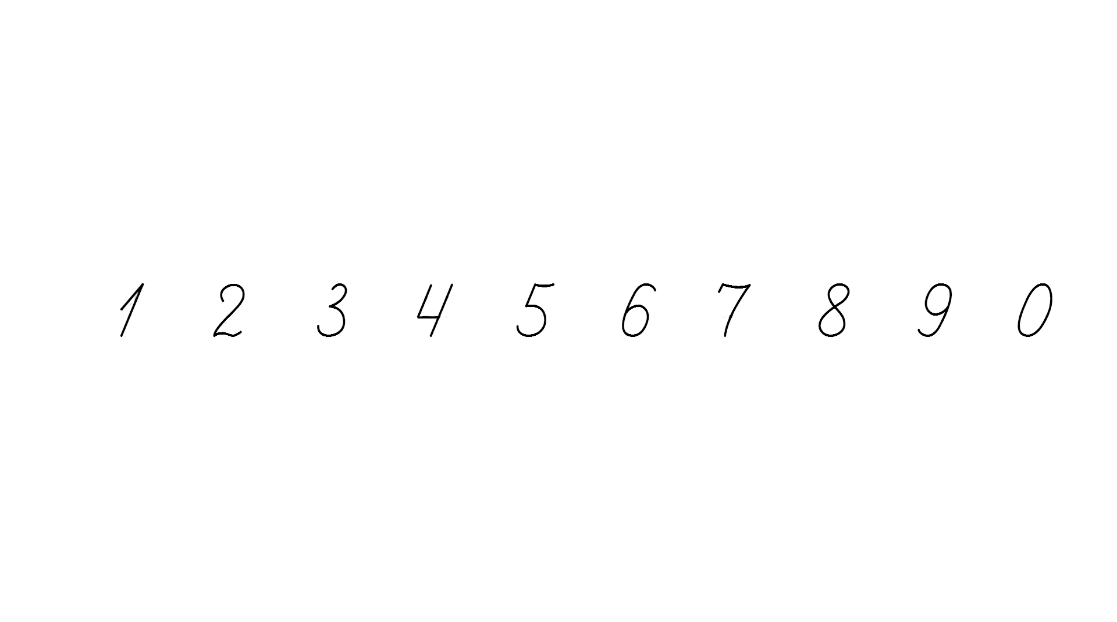 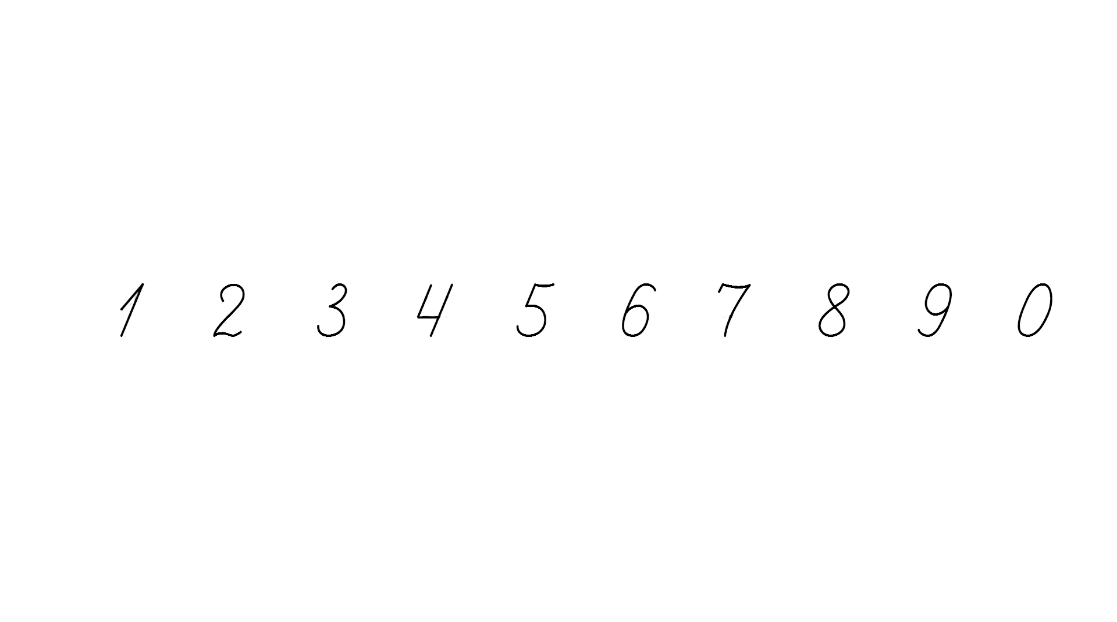 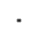 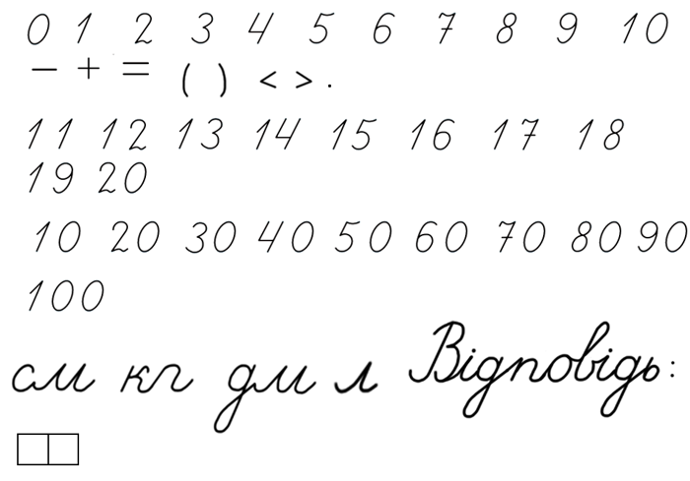 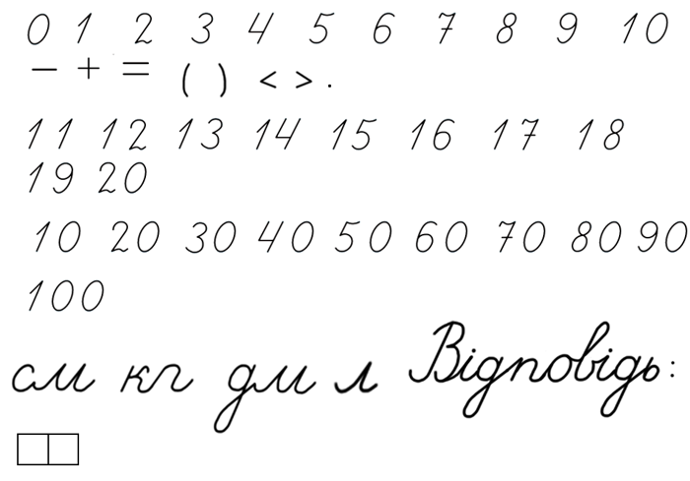 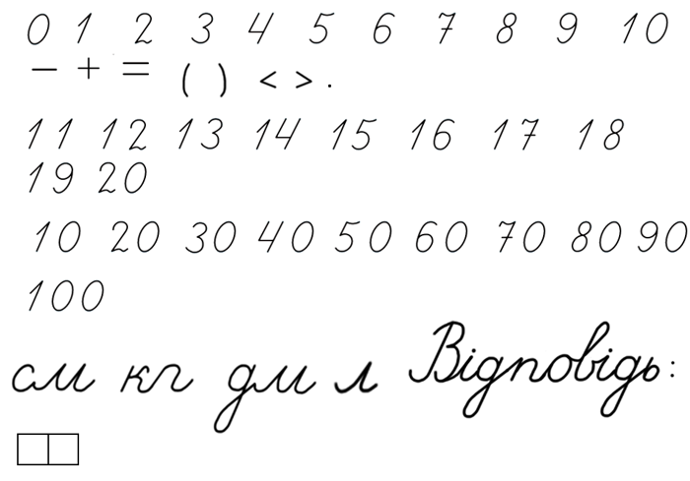 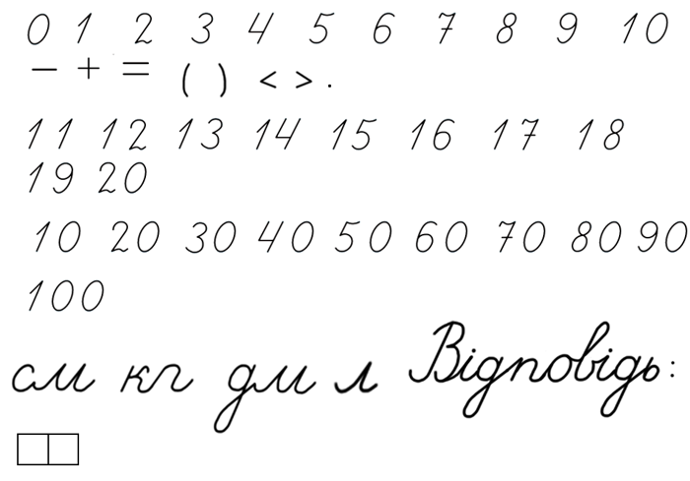 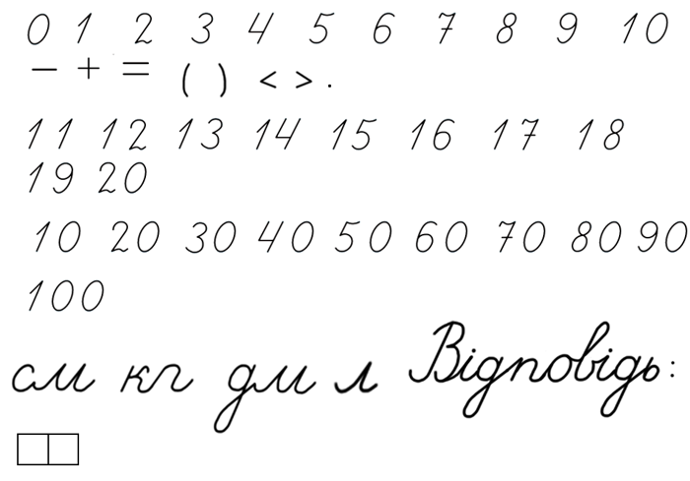 Підручник.
Сторінка
109
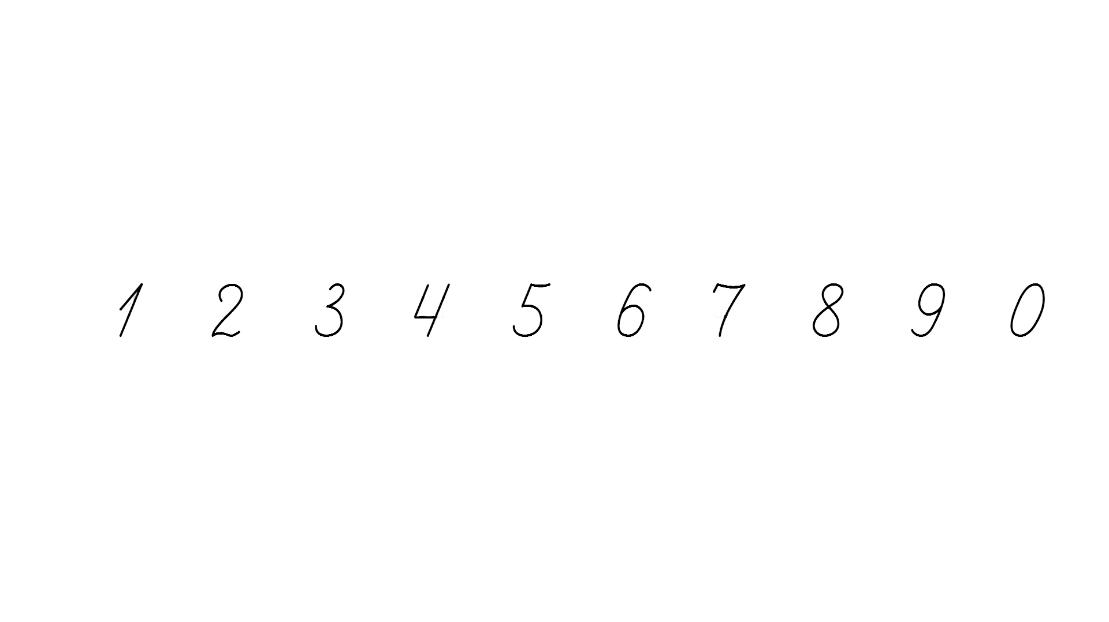 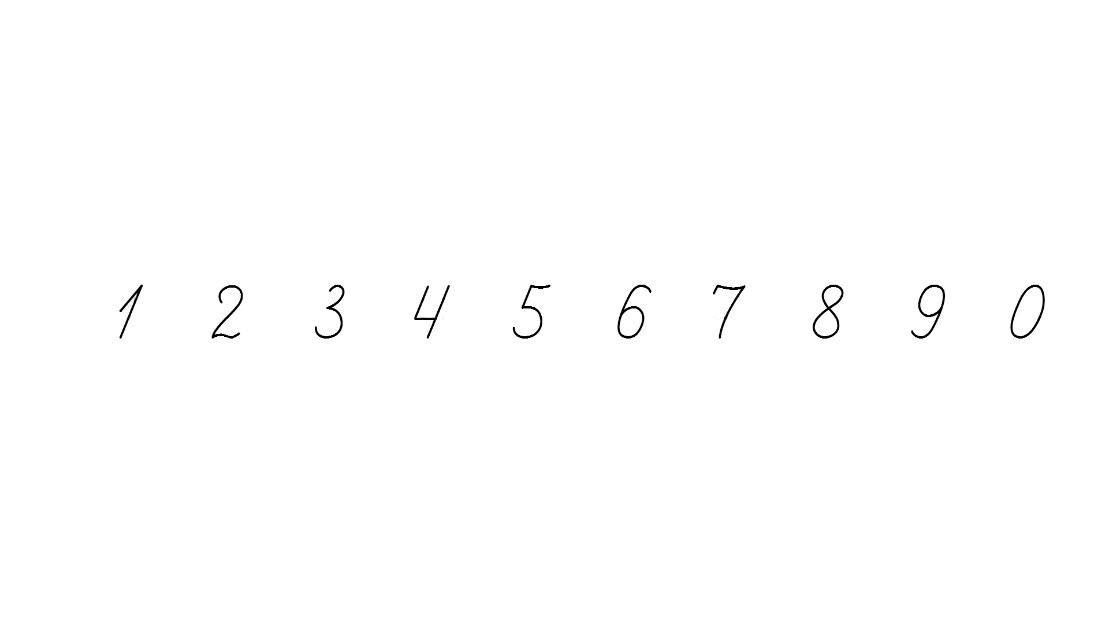 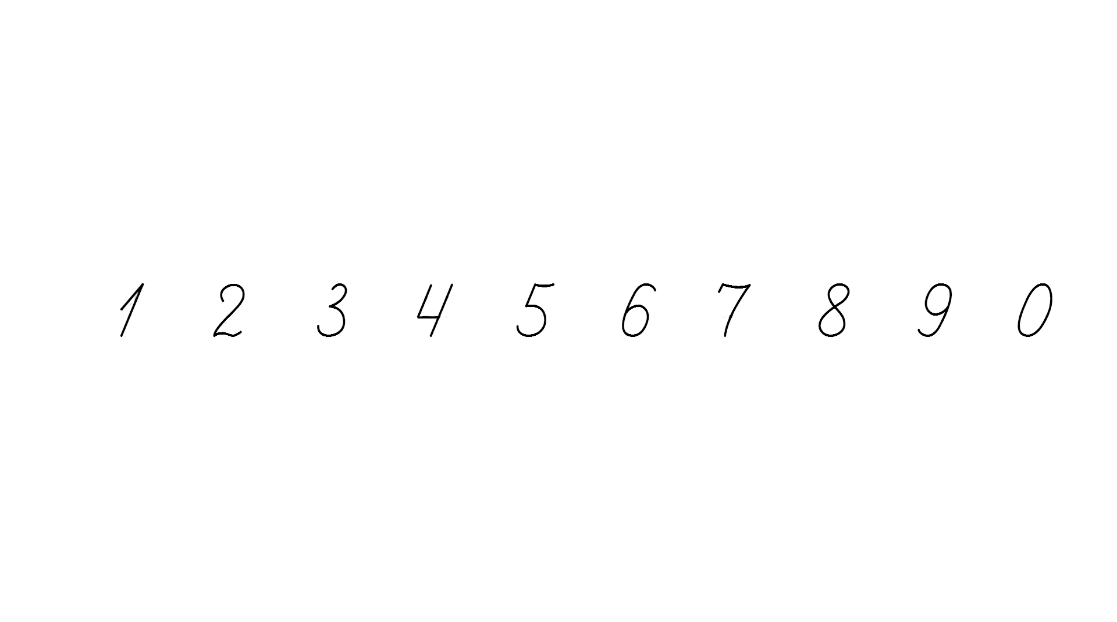 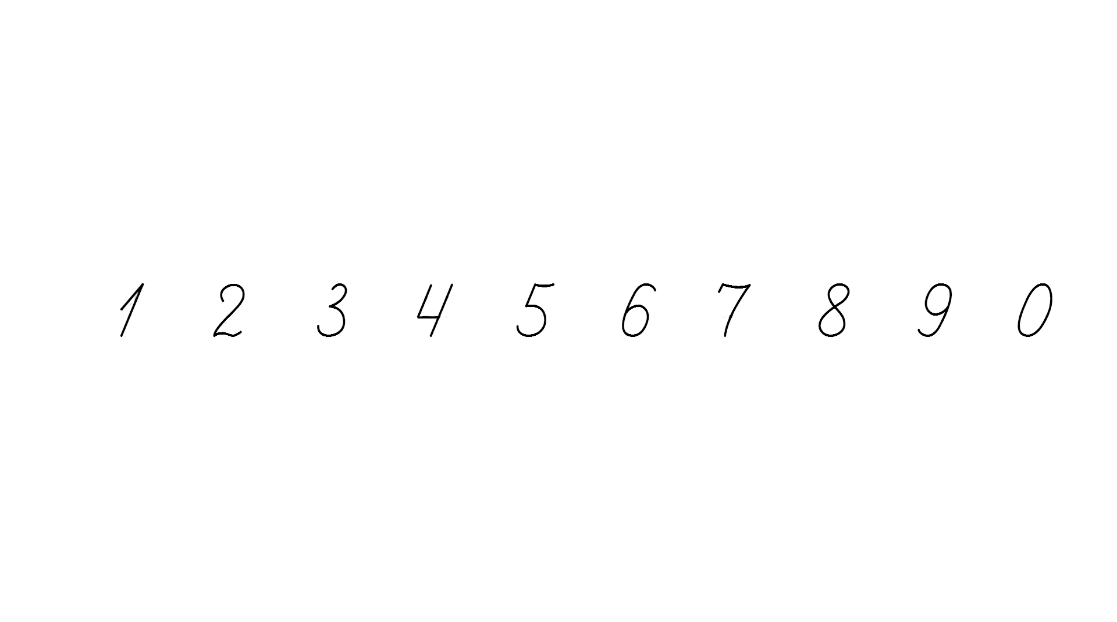 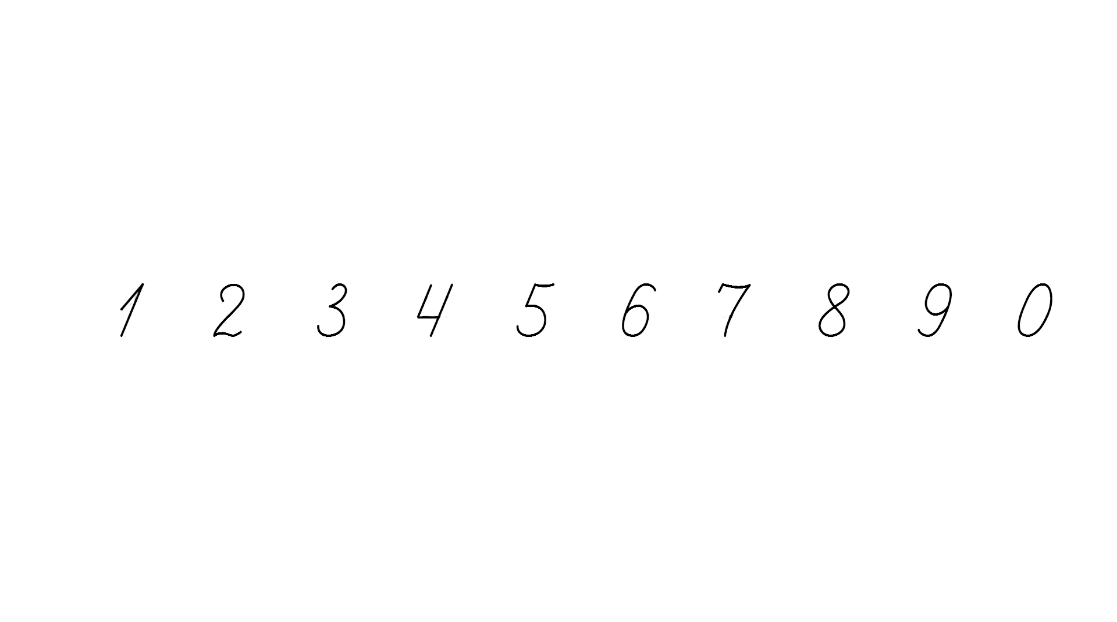 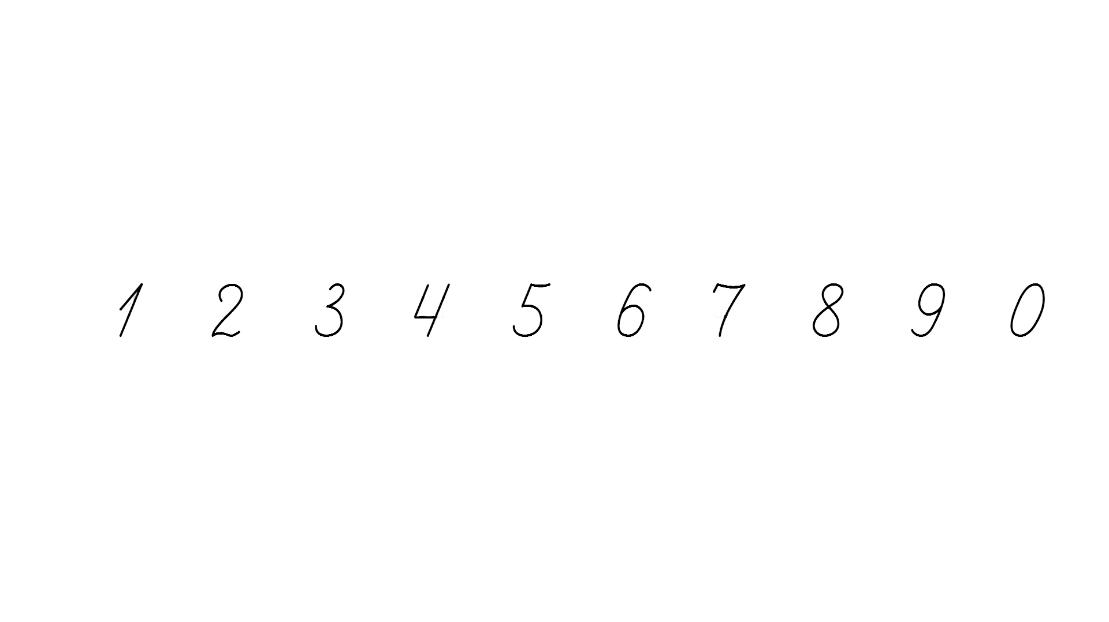 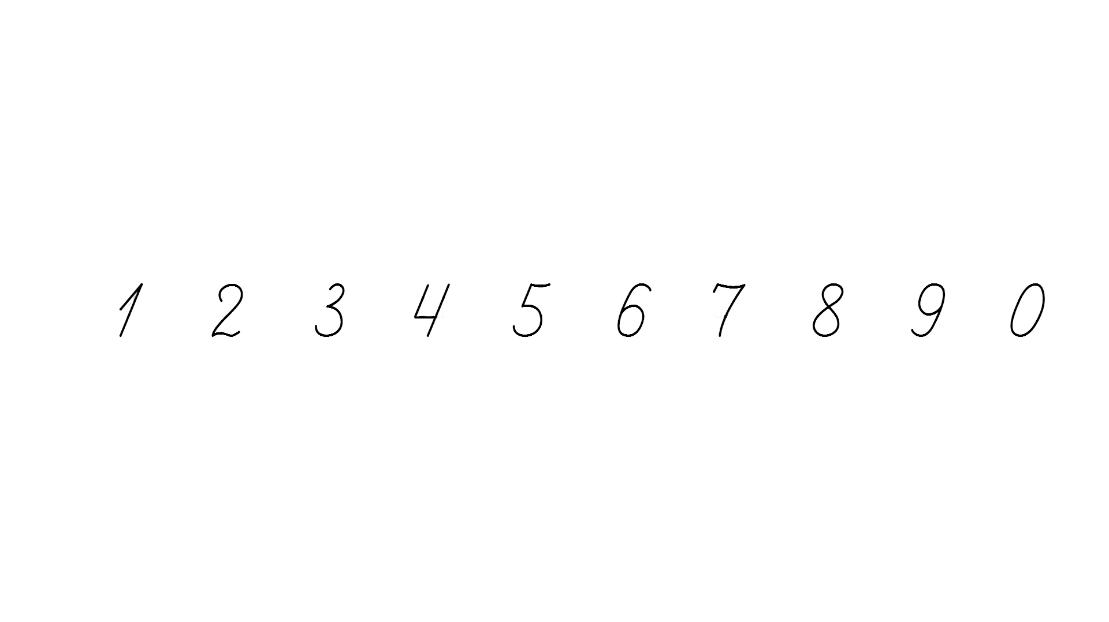 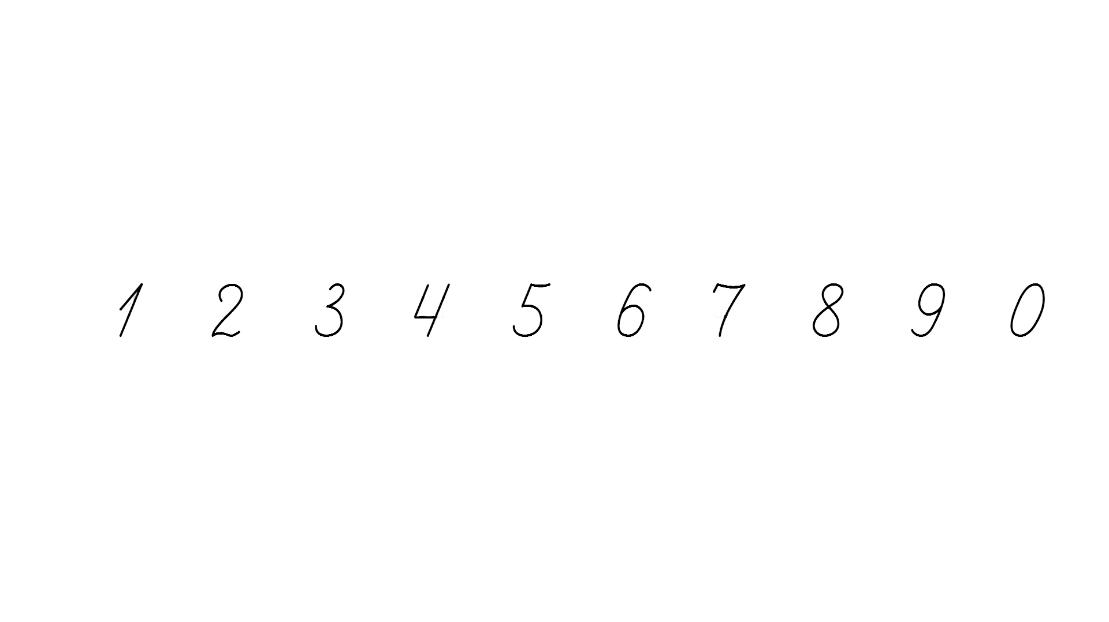 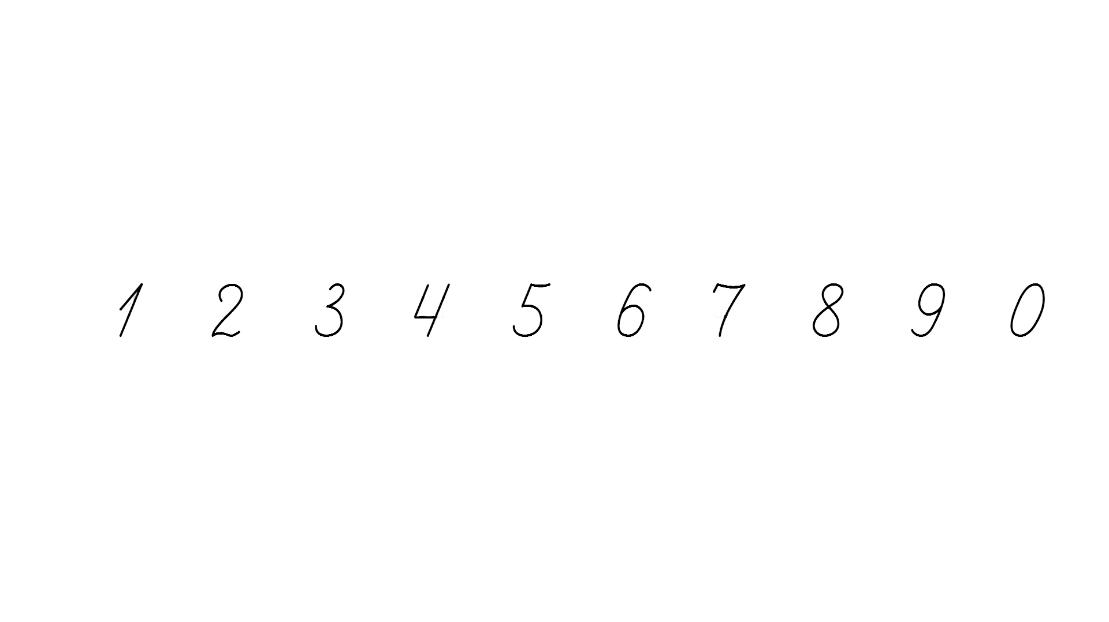 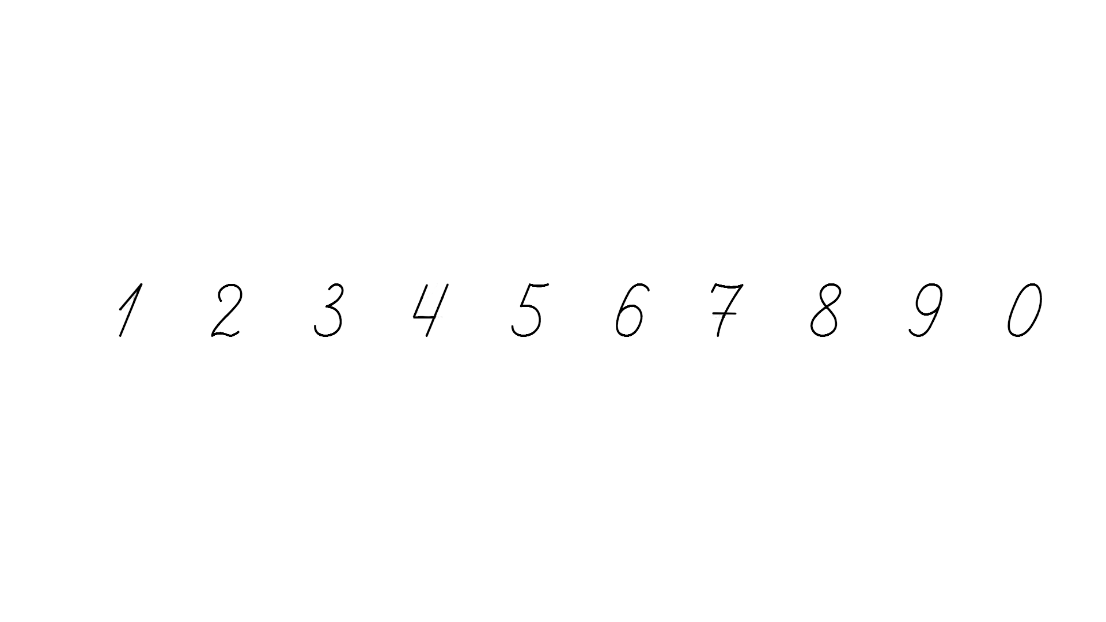 Робота в зошиті
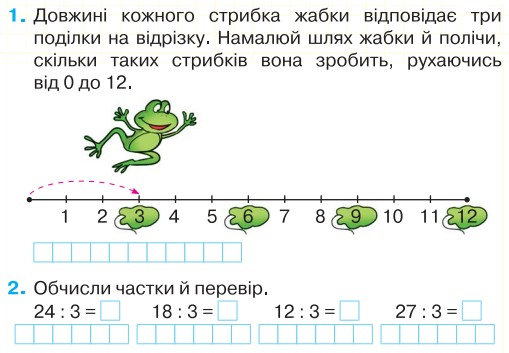 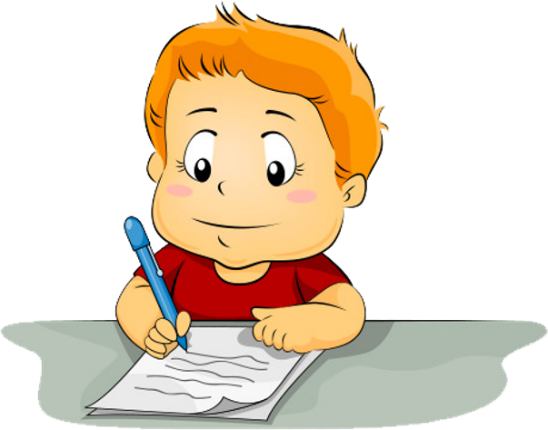 Сторінка
51
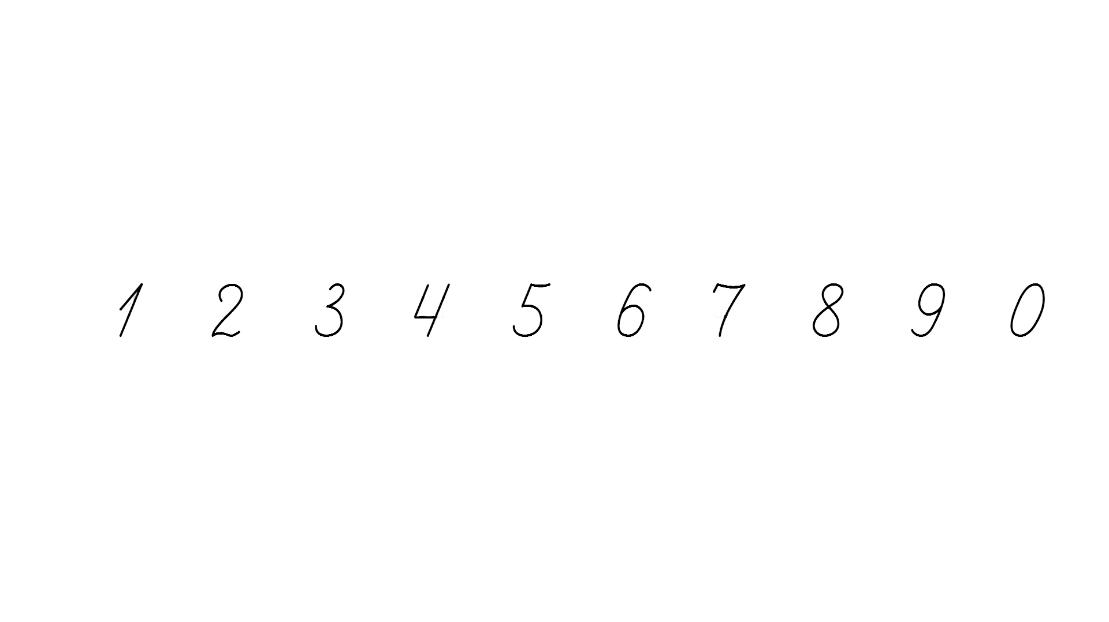 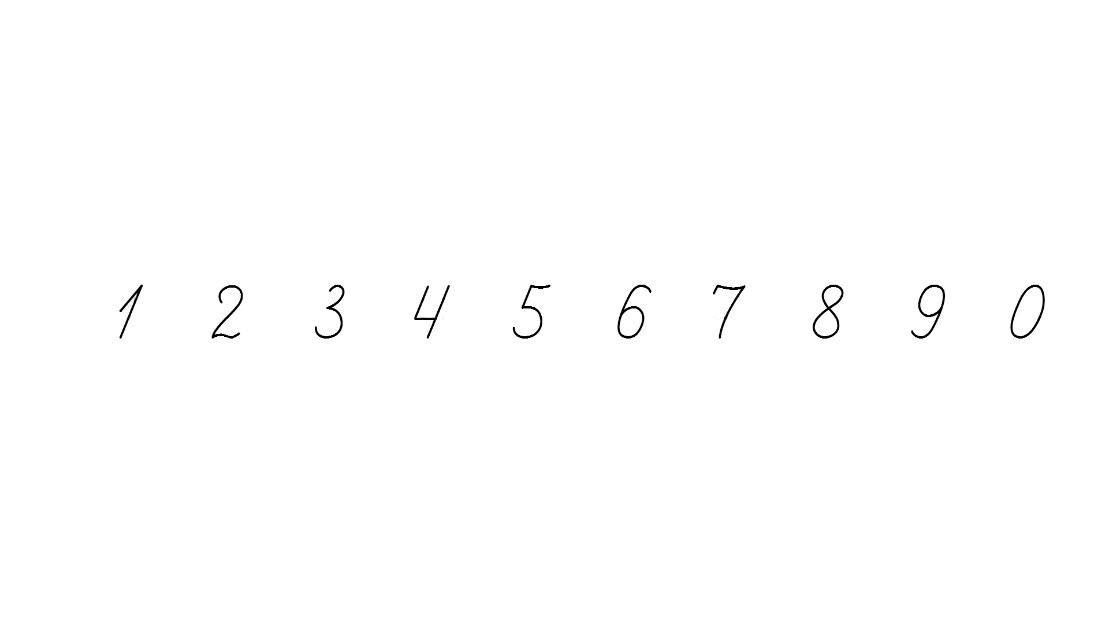 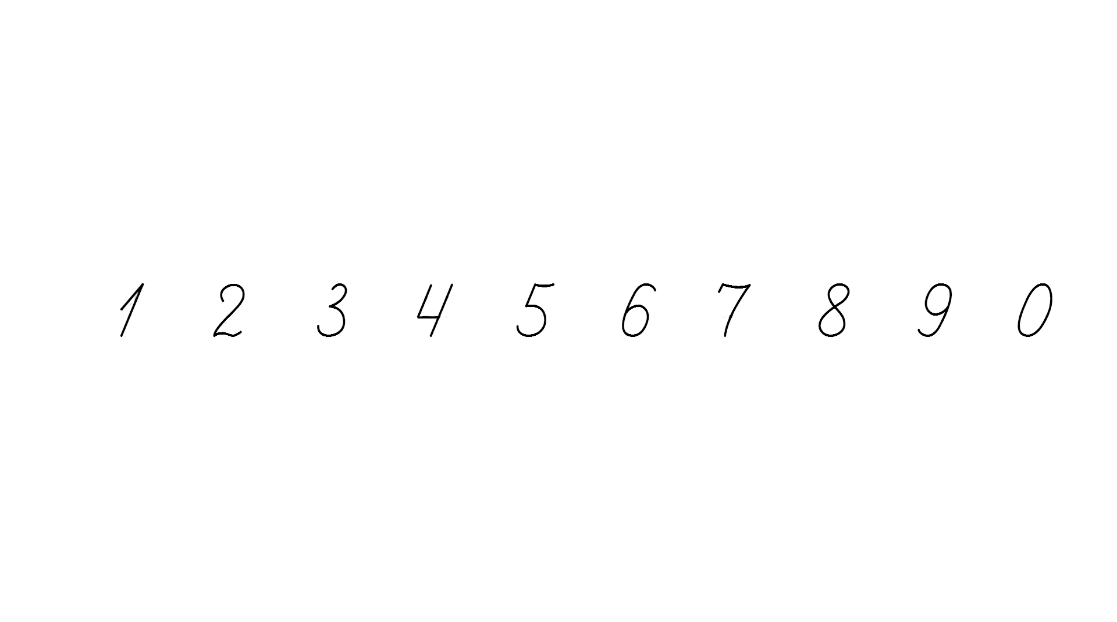 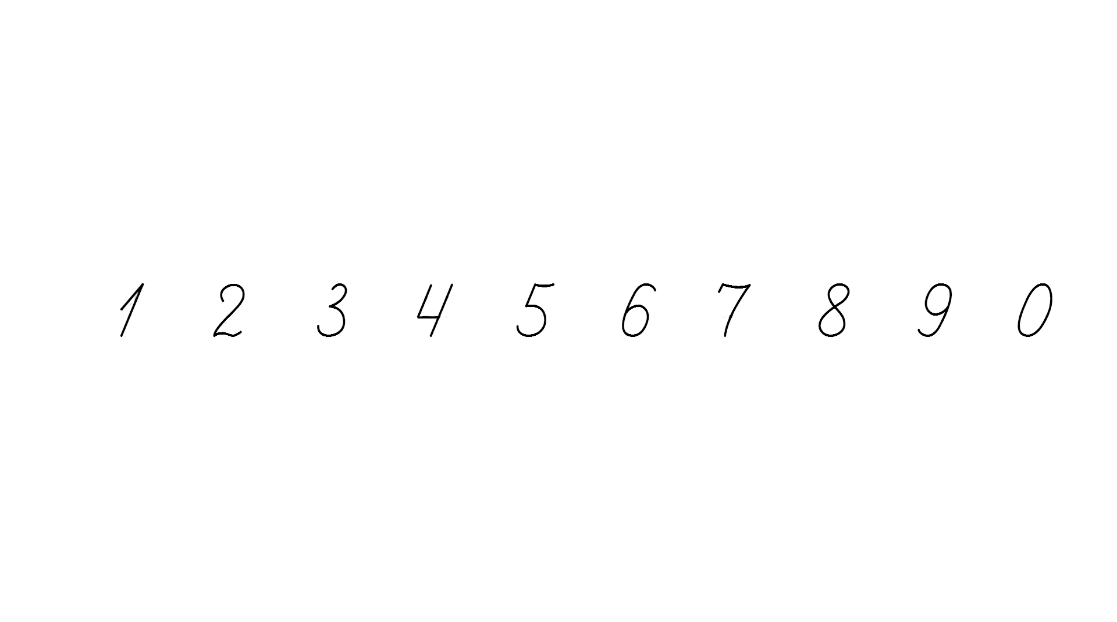 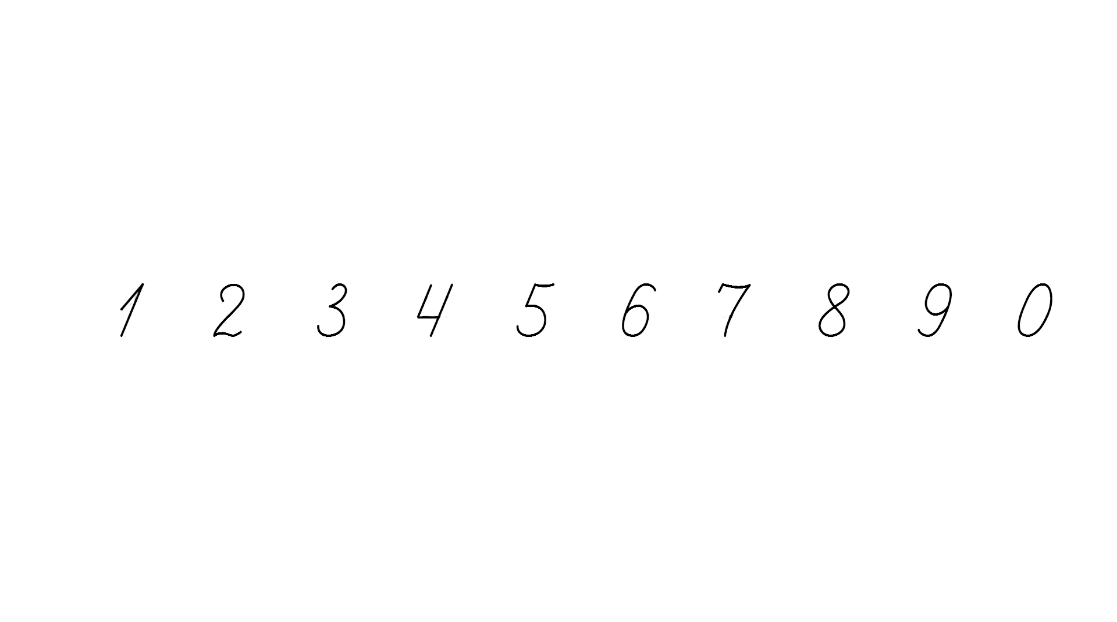 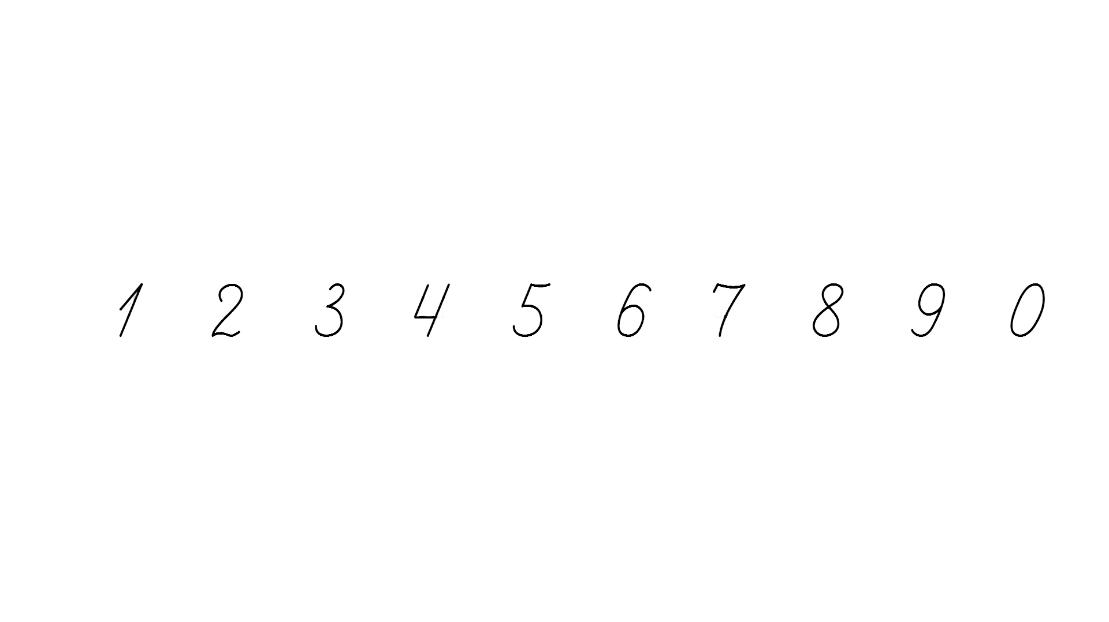 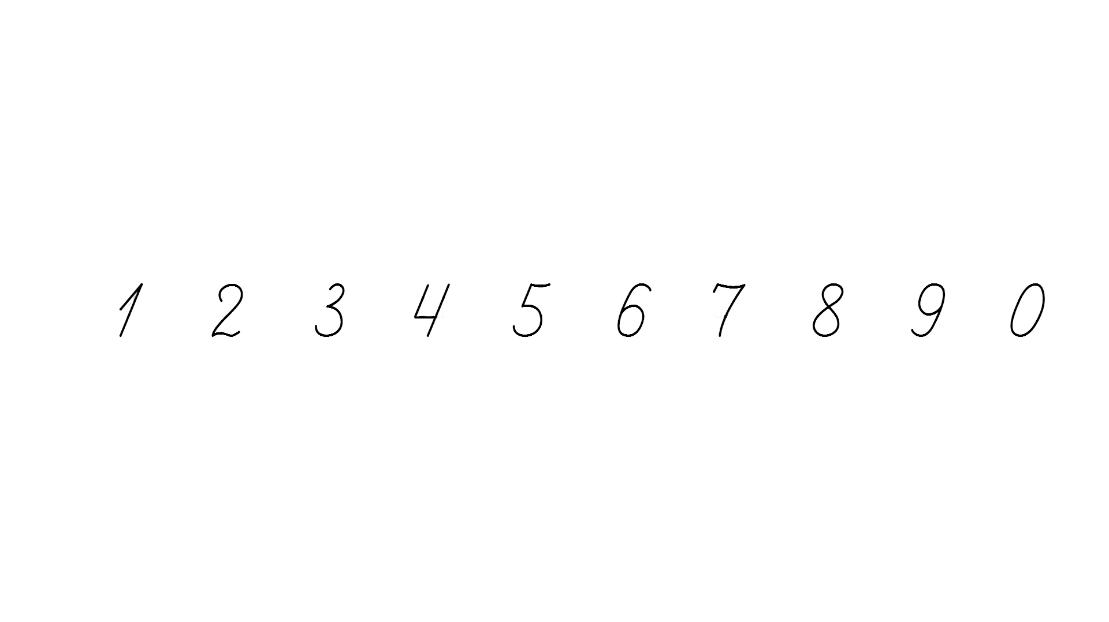 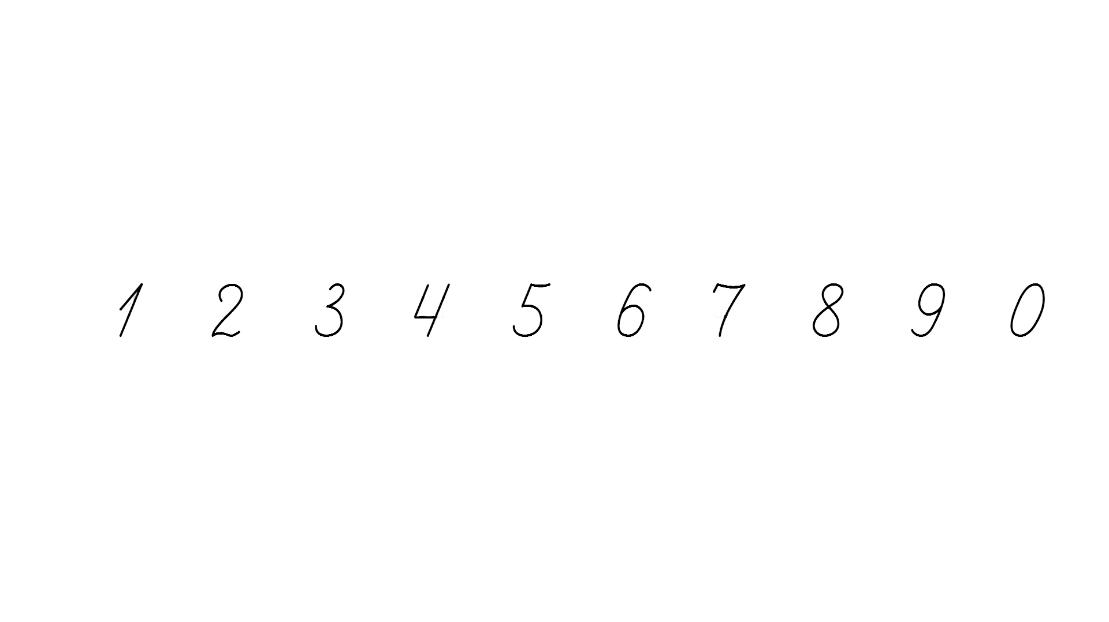 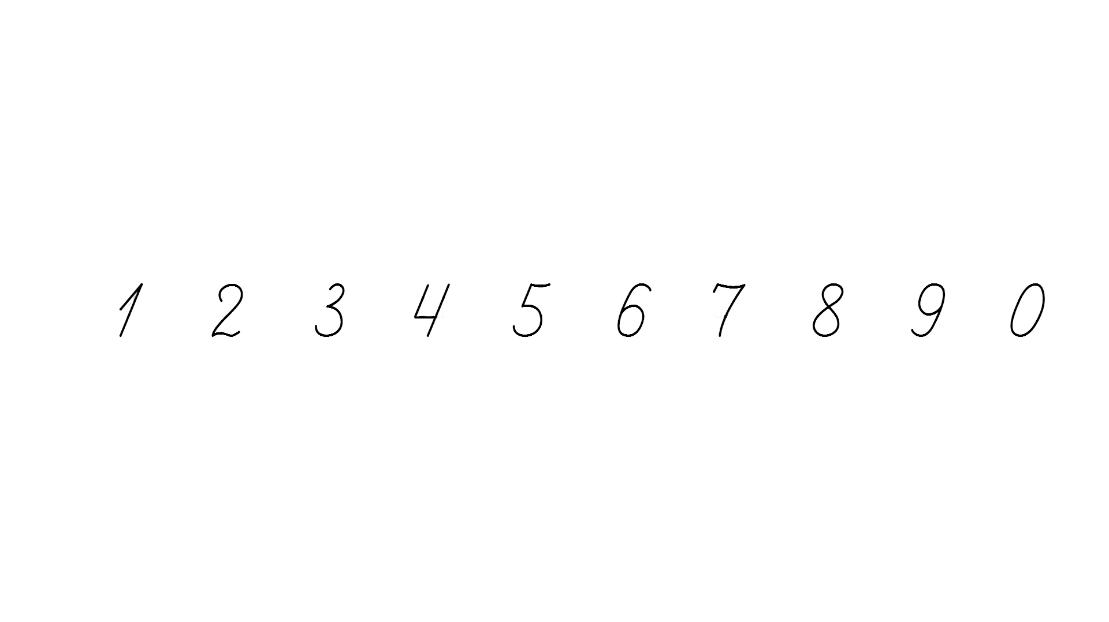 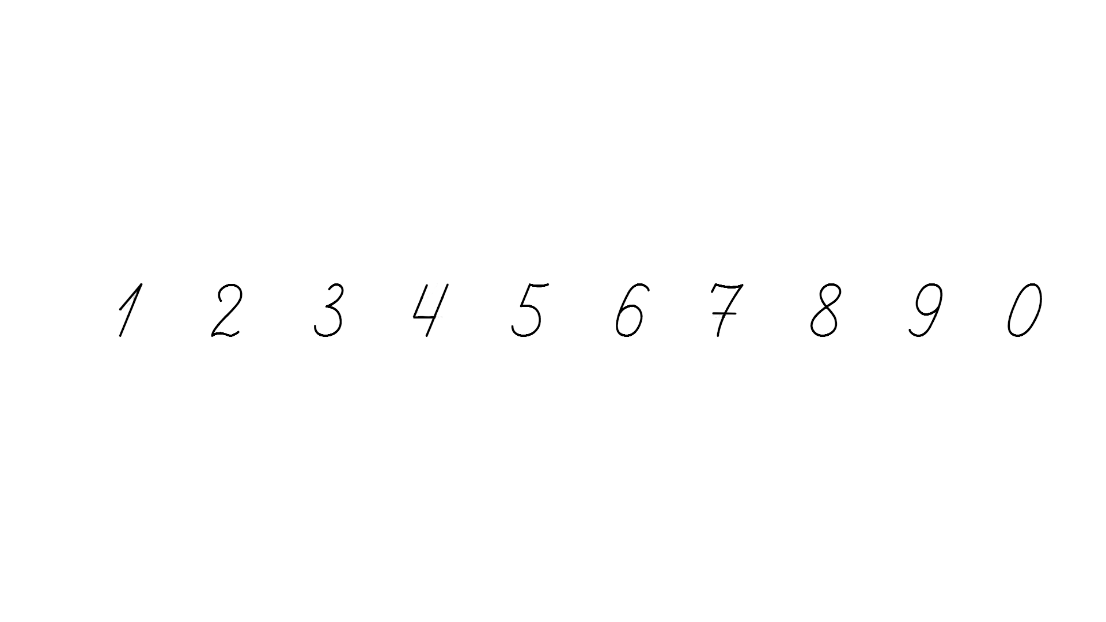 Робота в зошиті
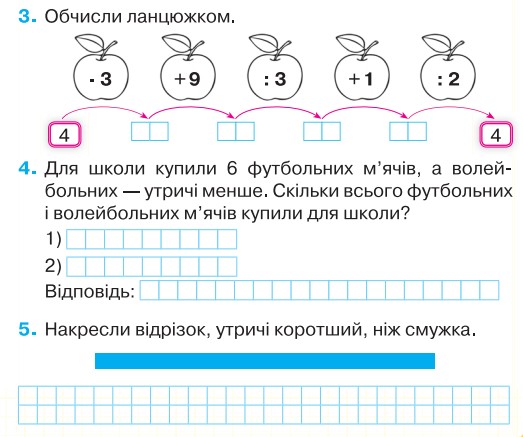 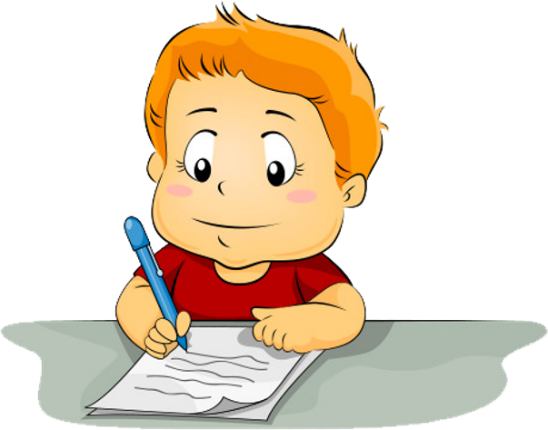 Сторінка
51
Рефлексія. Вправа «Сніжинки»
Яке завдання було виконувати легко? Чому?
Яке завдання було виконувати важко? Чому?
Намалюй стільки сніжинок, на скільки ти оцінюєш свою роботу сьогодні на уроці.
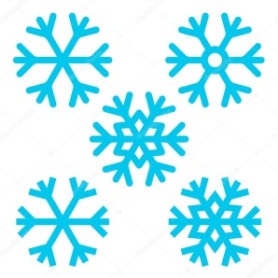